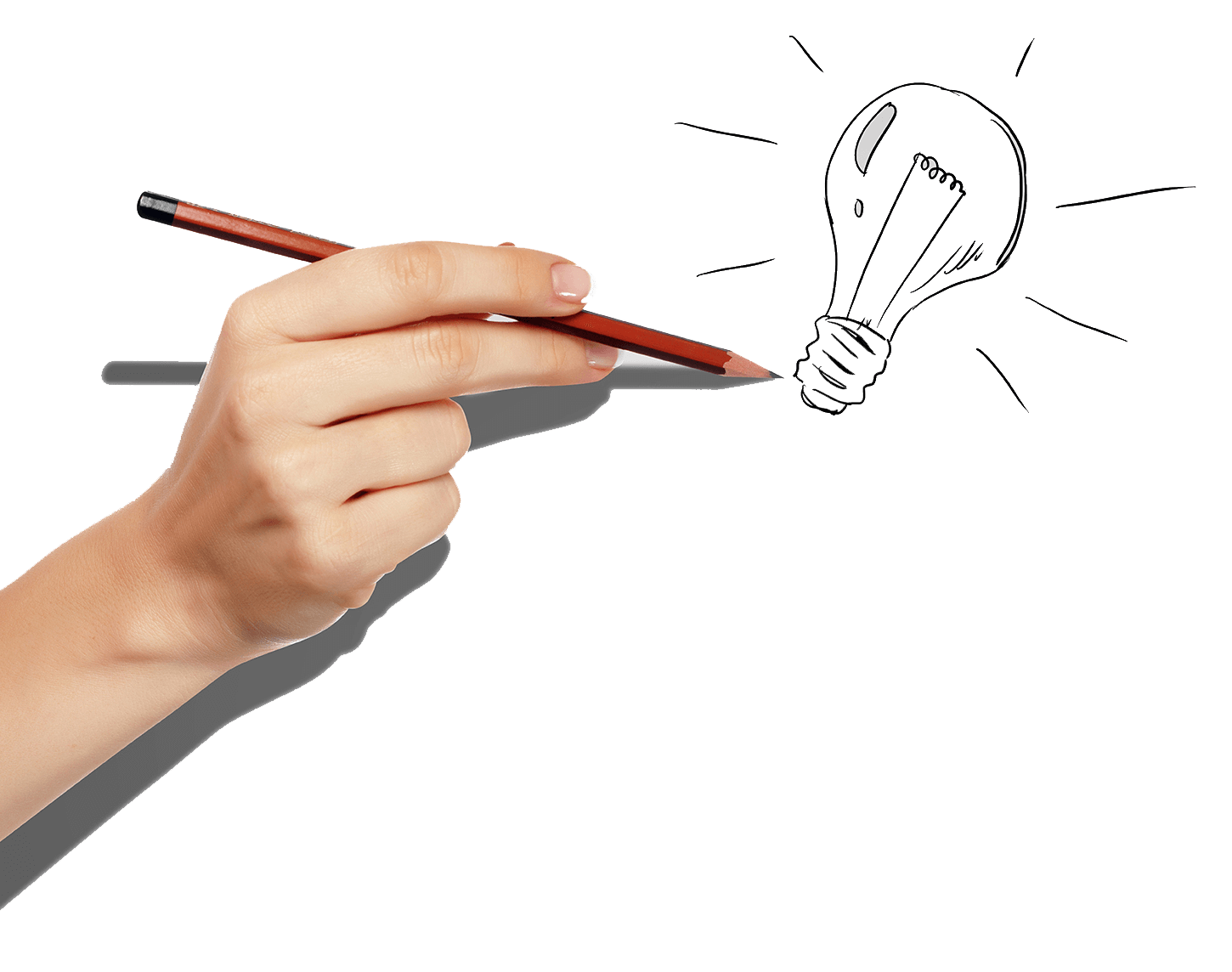 LOGO
Free 
PPT Templates
Insert the Subtitle of Your Presentation
Reporter:XXX         Department:XXX
https://www.freeppt7.com
P
reface
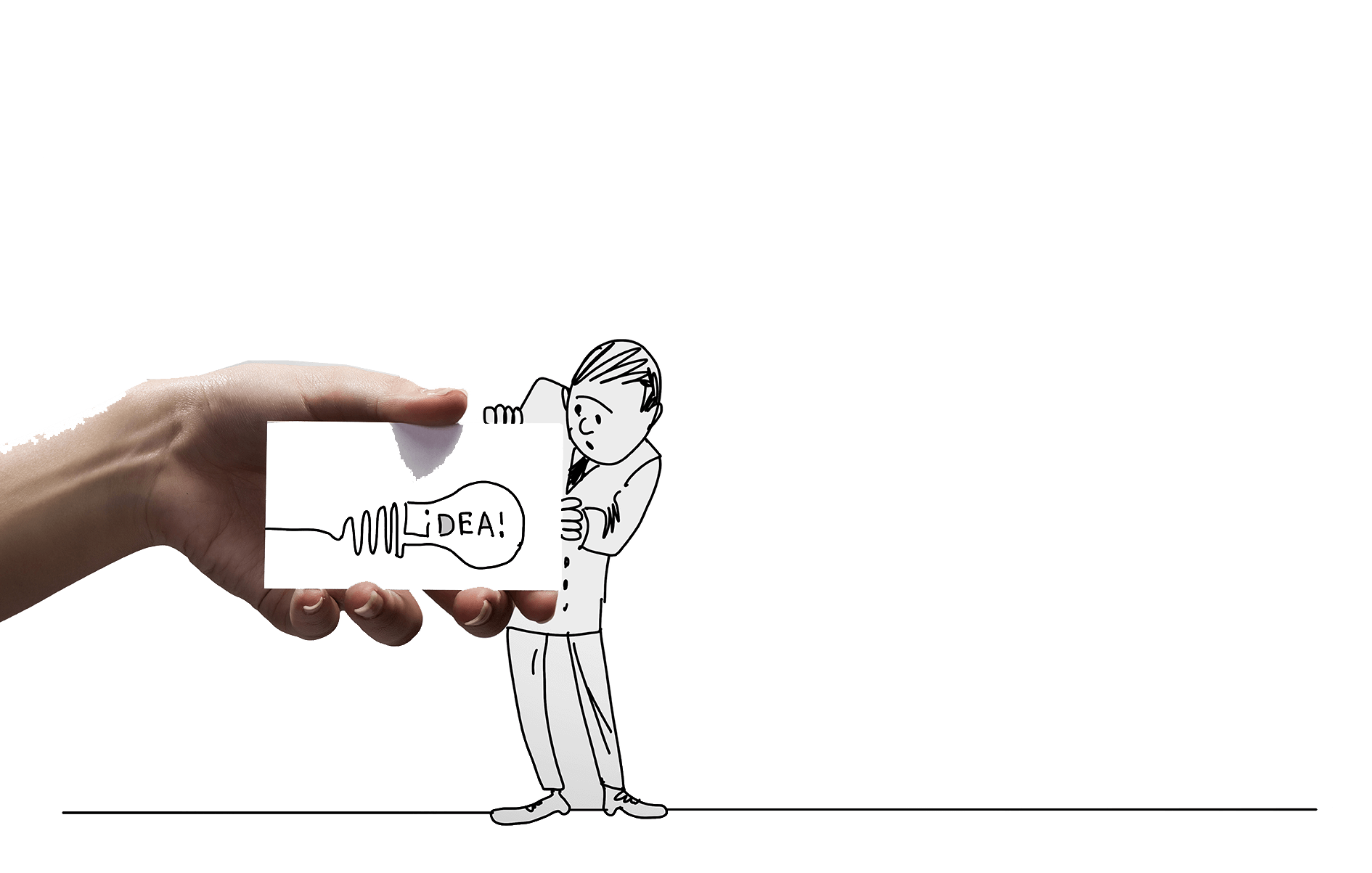 Creative pure hand painted business 
presentations Creative pure paint ed business presentations
This program is based on our understanding of your company's needs, as well as the specific requirements set out in the proposal information, combined with our knowledge of the organizers, as well as our long-standing experience and expertise.
       Here, wePOWERPOINT2020Management Co. , Ltd. understanding and support to express my most sincere thanks!
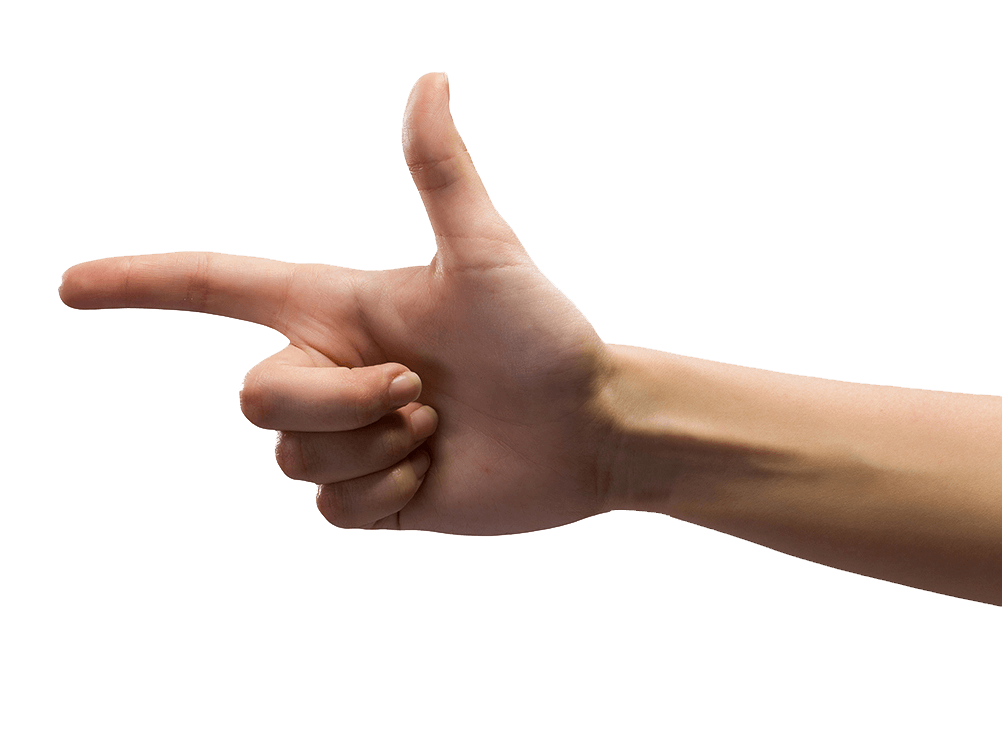 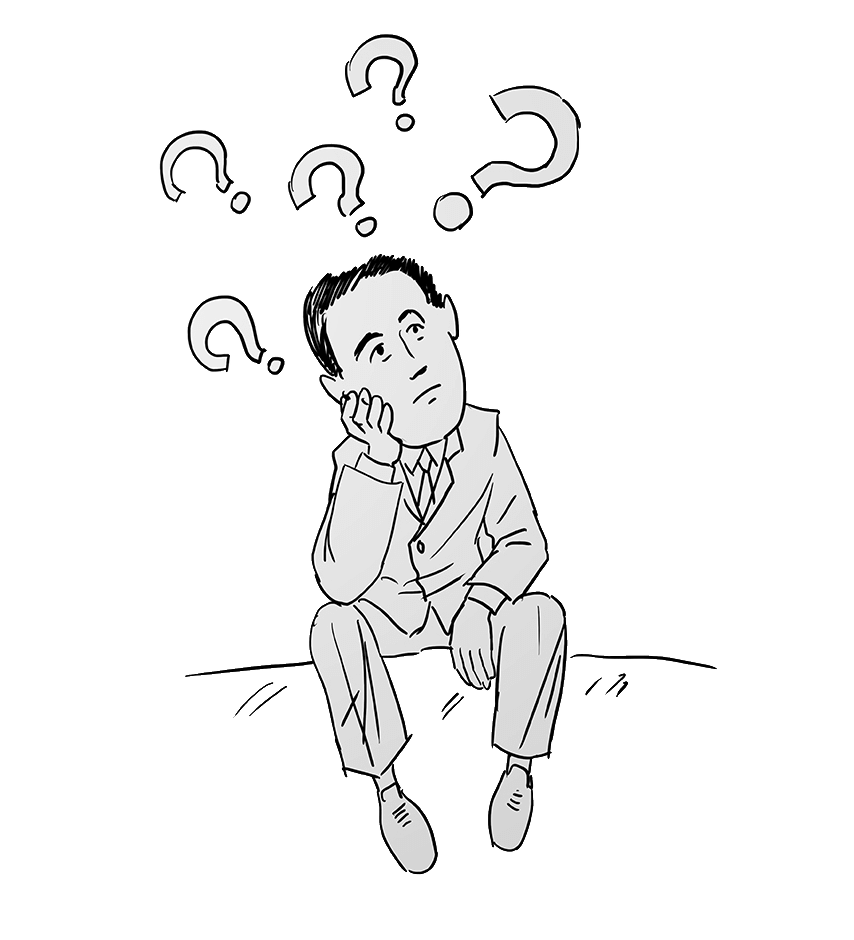 Catalog
Creative pure hand painted
 business presentations Creative pure 
hand painted business presentations
COMPANY PROFILE    MAIN PRODUCTS    SERVICE GUARANTEE    COOPERATIVE PARTNER    MARKET  LAYOUT    SUCCESS STORIES    CONTACT  US
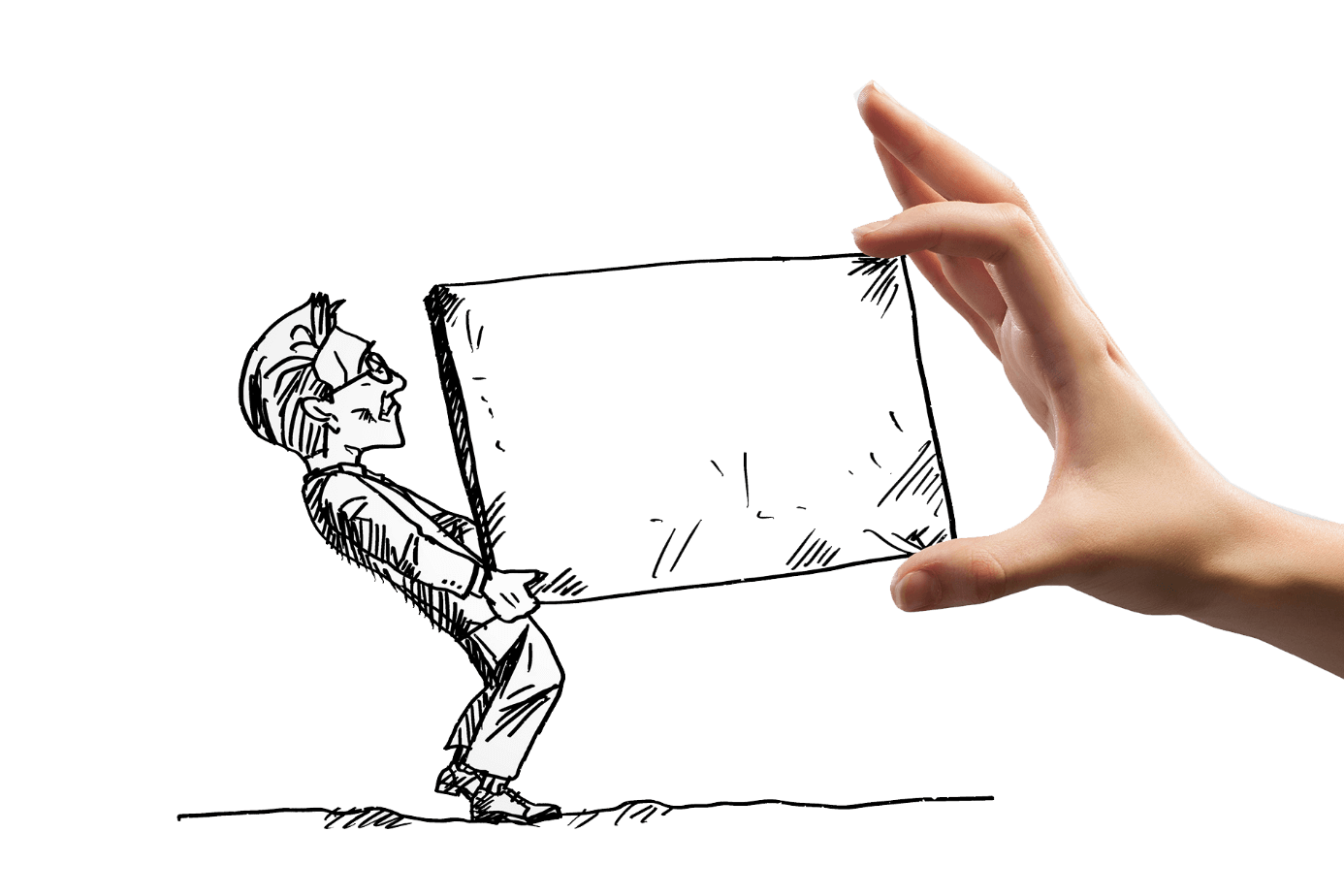 Creative pure hand painted business 
presentations Creative
pure hand painted business presentations
P
Company Profile
Art1
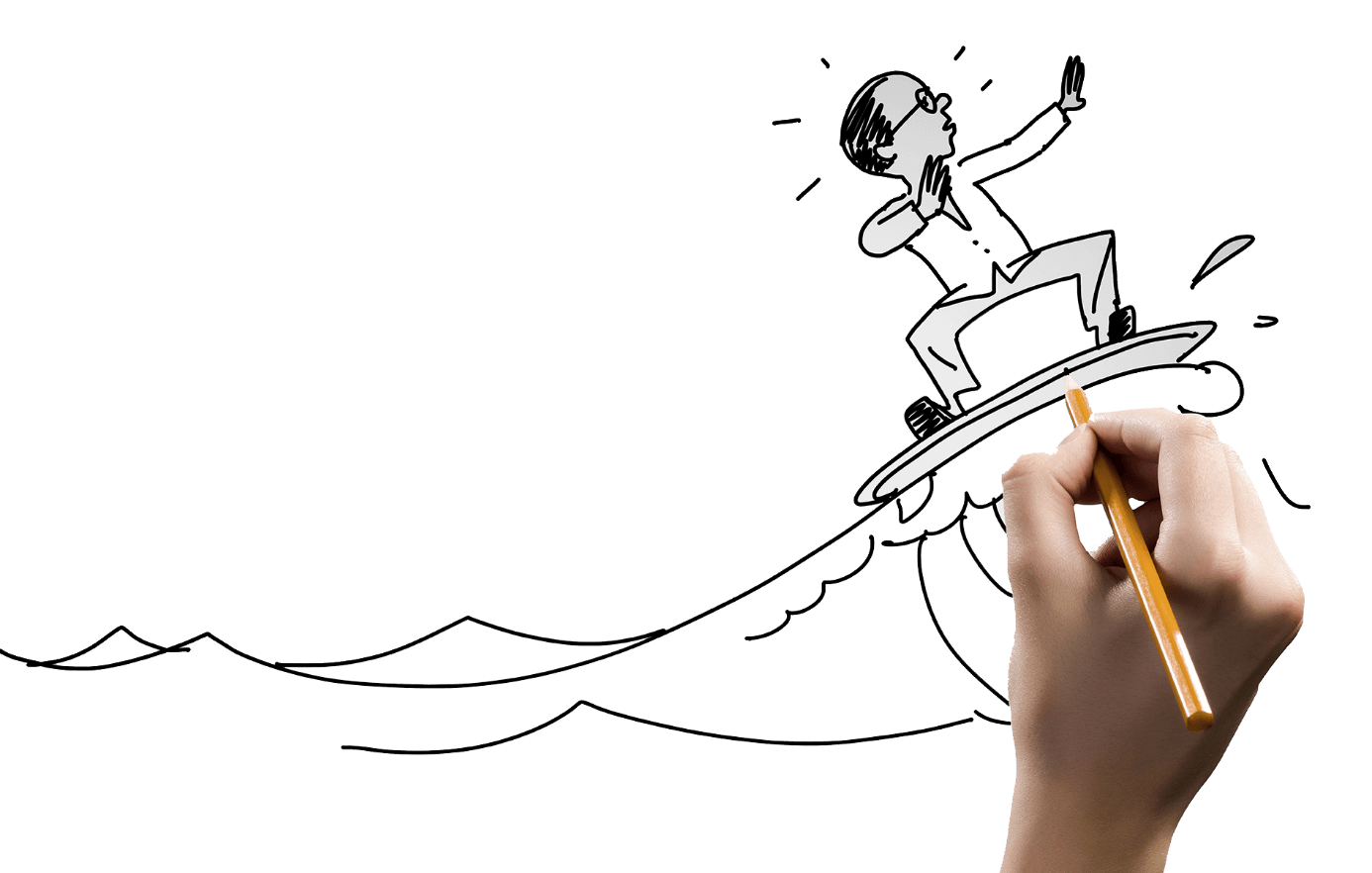 Company Profile
Creative pure hand painted business 
presentations Creative
pure hand painted business presentations
The company was founded in 1999ⅩYear-end, is specialized in the production of various specifications of high-frequency straight-seam carbon steel welding pipe modernizationEnterprise。
IsAGroupBGroupCA Sino-foreign joint venture jointly invested by the company. Companies to introduce large amounts of money to the United States, Germany, Taiwan and other countries
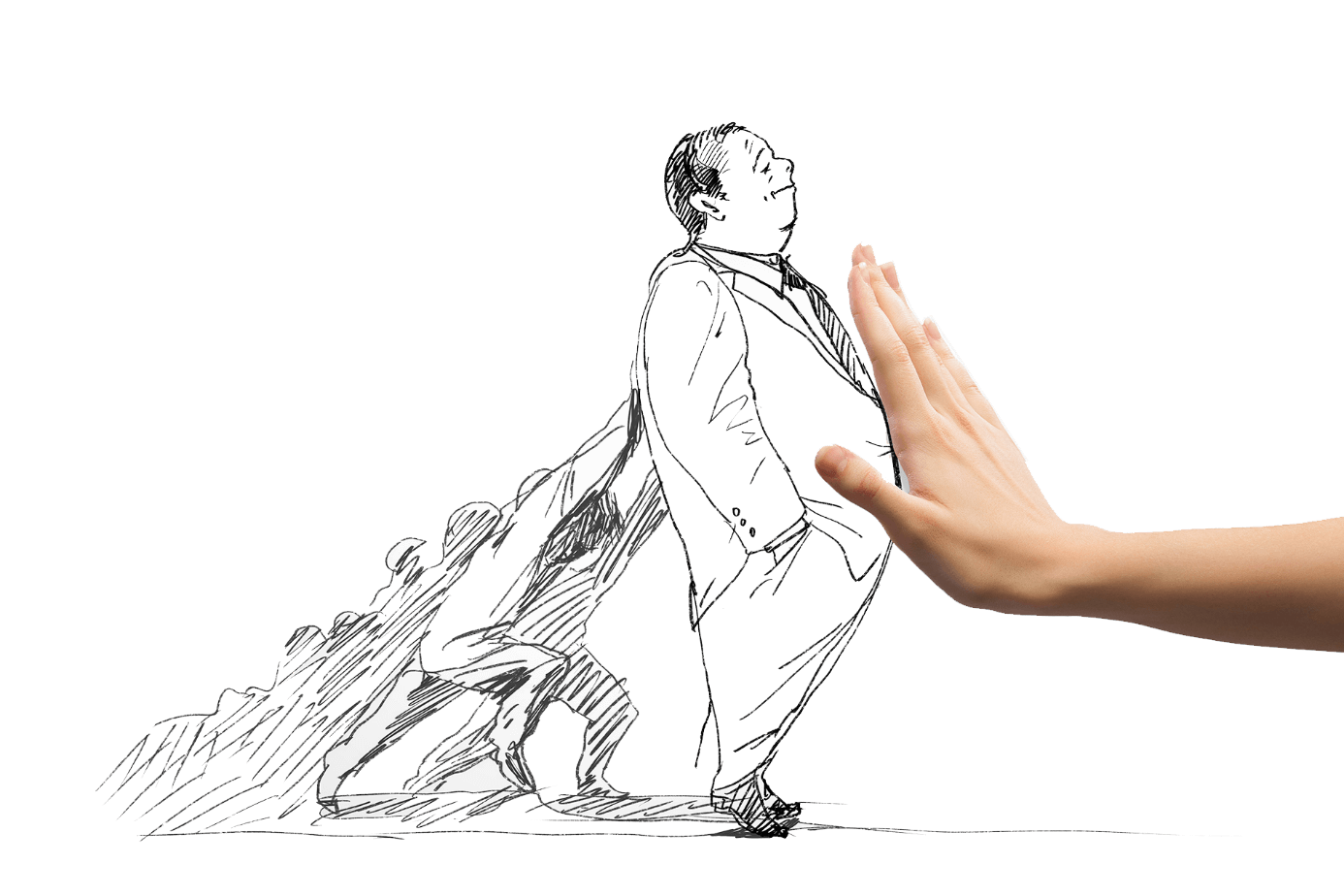 Introduction to the team
Creative pure hand painted business 
presentations Creative
pure hand painted business presentations
This team members from the non-student college a number of majors, reasonable matching ability, with a certain degree of economics, management, market analysis and marketing skills, team members have won many first-class scholarships, national awards and so on. Strong sense of responsibility, with good team work ability and social practice ability.
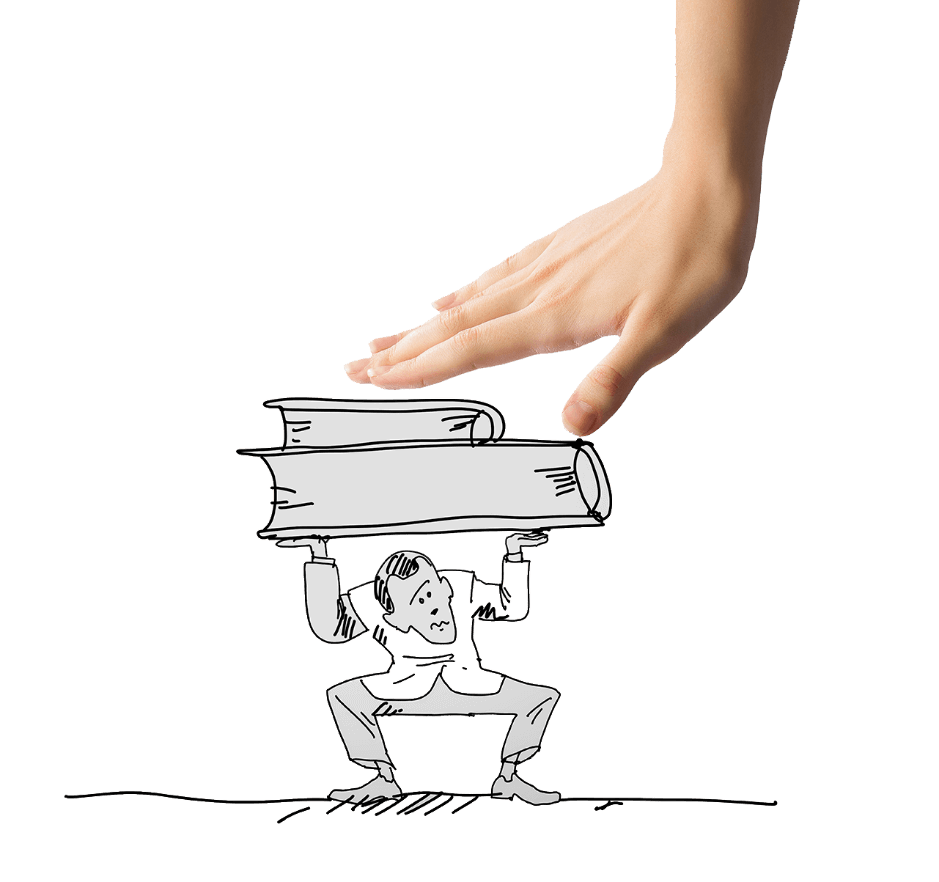 Corporate culture
Creative pure hand painted business 
presentations Creative
pure hand painted business presentations
Corporate culture is a spiritual wealth and material form with the characteristics of the enterprise created in the production, operation and management activities of enterprises under certain conditions. It includes cultural concepts, values, entrepreneurship, ethics, code of conduct, historical traditions, corporate systems, cultural environment, enterprise products and so on. The values are at the heart of the corporate culture.

       Corporate culture is the soul of enterprises, is to promote the development of enterprises inexhaustible power. It contains a very rich content, the core of which is the spirit and values of the enterprise. The values here do not refer to the various cultural phenomena in the management of enterprises, but the values that employees of enterprises and enterprises hold in their business activities.
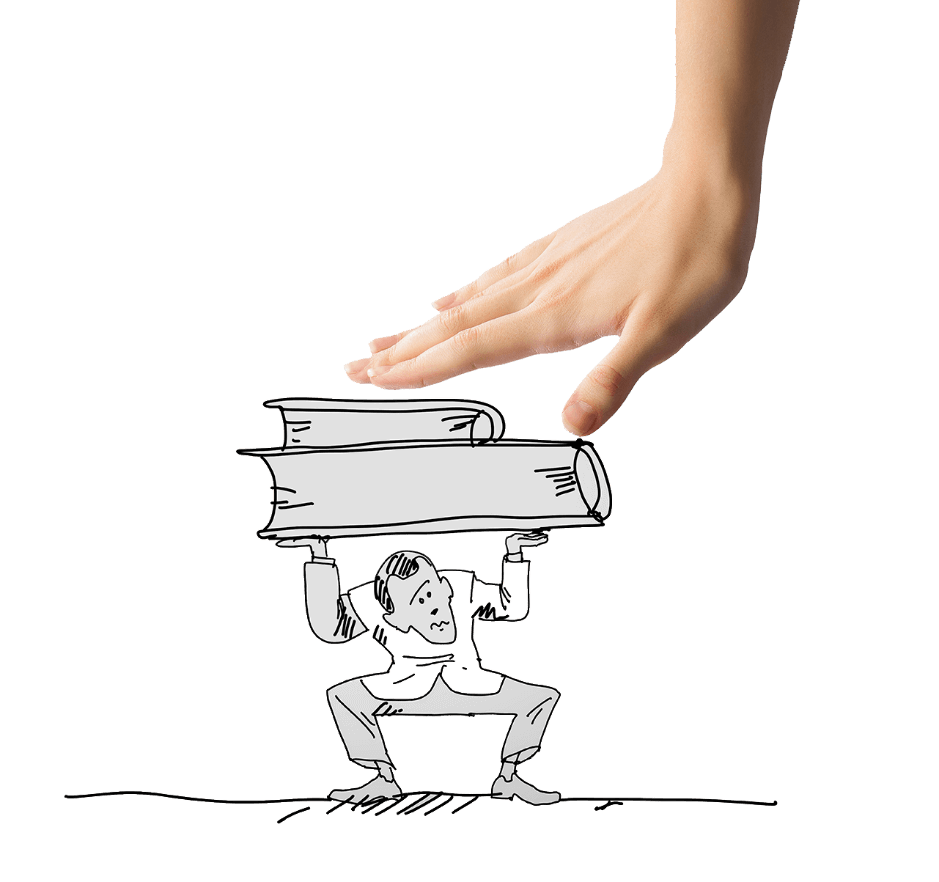 Corporate philosophy
Creative pure hand painted business 
presentations Creative
pure hand painted business presentations
The transmission of ideas is the first step in the implementation of the concept. In order to internalize the enterprise's philosophy into the employee's belief and conscious behavior, the employee must first know what the enterprise's philosophy is.
        The method of concept transmission is generally a disputing method, that is, through multi-angle, multi-level, multi-channel, repeated and repeated transmission, so that the concept of enterprisedeeply in the hearts of the people.
Enterprise concept is the enterprise in the process of continuous operation and long-term development, inherit the fine tradition of enterprises, adapt to the requirements of the times, actively advocated by entrepreneurs, all staff consciously practice, thus forming a representative of the enterprise belief, stimulate the vitality of enterprises, promote the enterprise production and operation of the spirit of the group spirit and behavior norms. According to different levels are divided into spiritual and cultural type and organizational system two categories.
The course of development
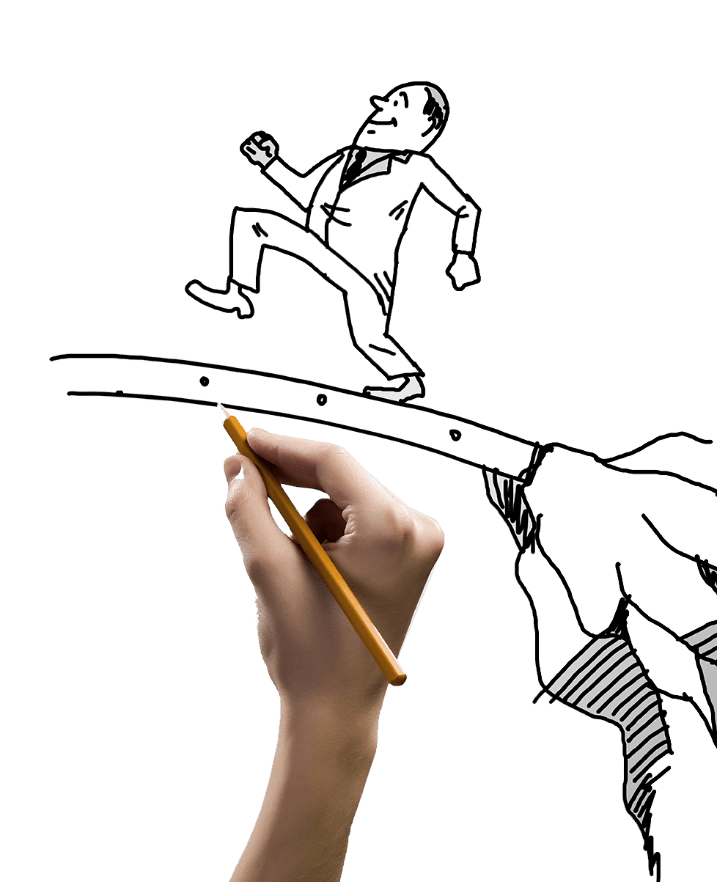 Creative pure hand painted business 
presentations Creative
pure hand painted business presentations
2014Years
The number of companies in size reached1000People
2010Years 
Founded in Beijing
2020Years  
Company's output value500Billion
2012Years
The company set up a branch office
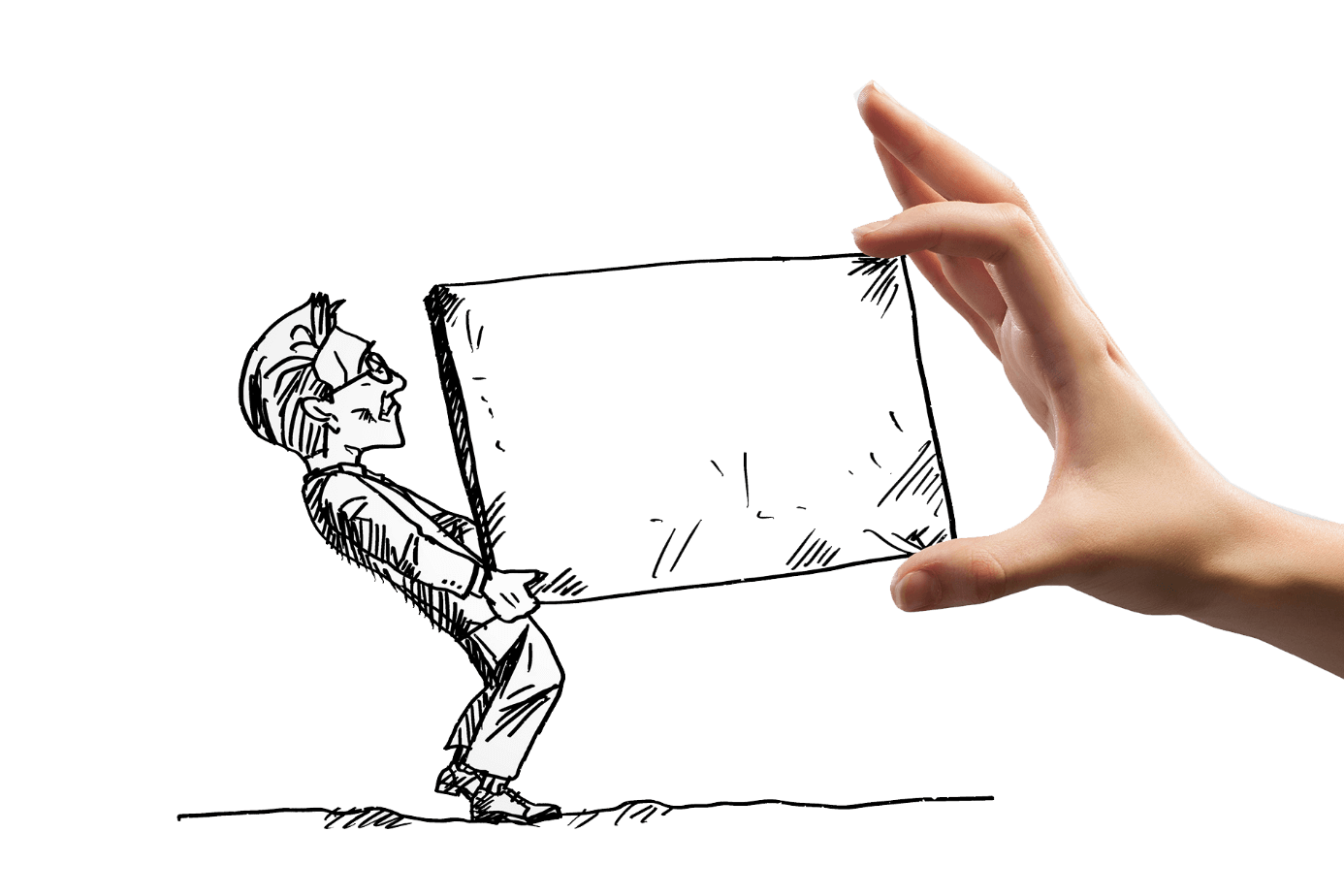 Creative pure hand painted business 
presentations Creative
pure hand painted business presentations
P
Main products
Art2
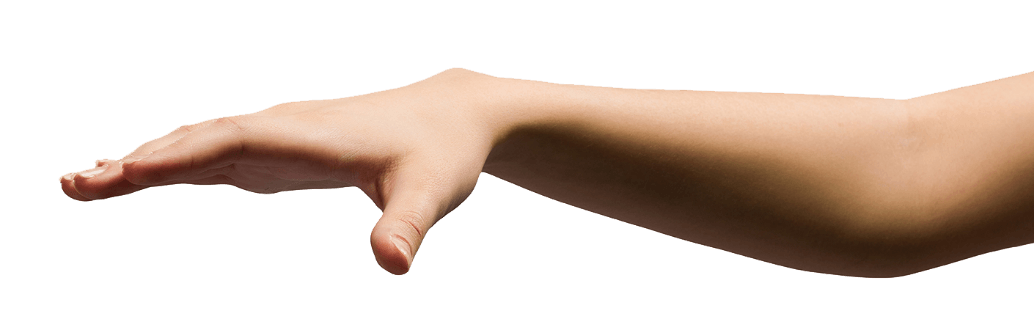 Main products
Creative pure hand painted business 
presentations Creative
pure hand painted business presentations
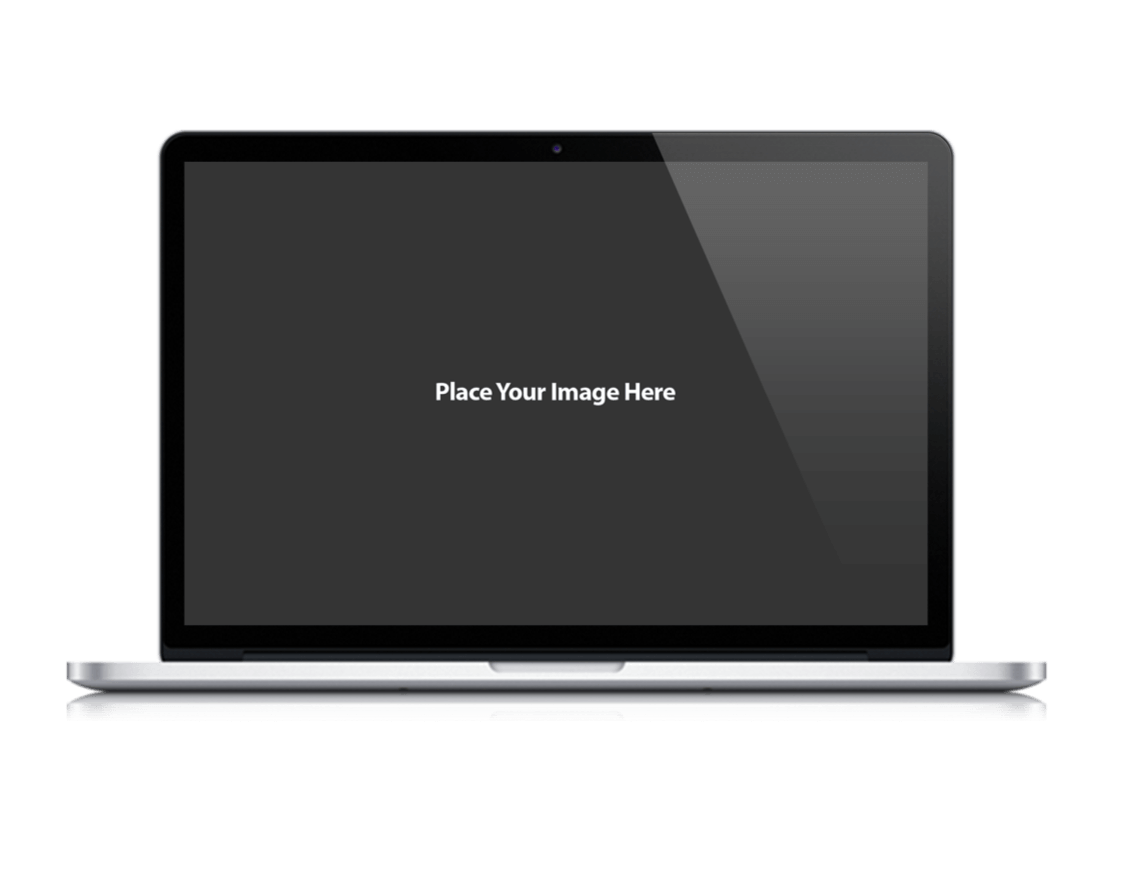 The so-called enterprise productrefers to the purposeful labor production of an enterprise, including both the tangible products of the production enterprises and the intangible products of the service industry.
The so-called enterprise productrefers to the purposeful labor production of an enterprise, including both the tangible products of the production enterprises and the intangible products of the service industry.
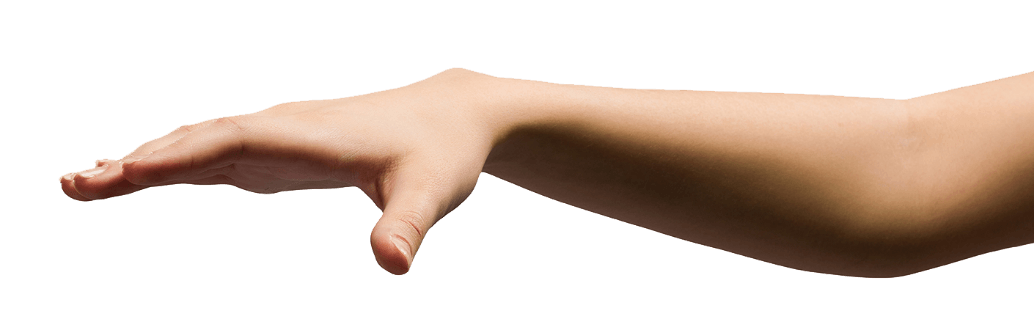 Main products
Creative pure hand painted business 
presentations Creative
pure hand painted business presentations
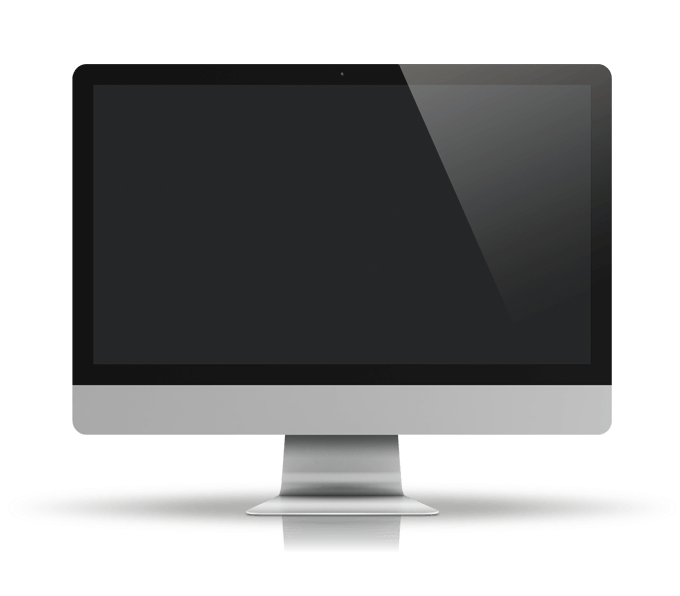 The so-called enterprise productrefers to the purposeful labor production of an enterprise, including both the tangible products of the production enterprises and the intangible products of the service industry.
       Enterprise products include a variety of different forms, performance, use of thousands of. But they have a common characteristic, that is, people in a certain period of time production and business activities of the direct and effective results.
The so-called enterprise productrefers to the purposeful labor production of an enterprise, including both the tangible products of the production enterprises and the intangible products of the service industry.
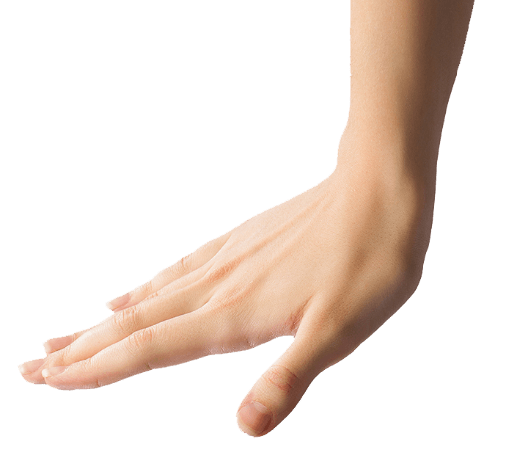 Creative pure hand painted business 
presentations Creative
pure hand painted business presentations
Main products
The so-called enterprise productrefers to the purposeful labor production of an enterprise, including both the tangible products of the production enterprises and the intangible products of the service industry.
       Enterprise products include a variety of different forms, performance, use of thousands of. But they have a common characteristic, that is, people in a certain period of time production and business activities of the direct and effective results.
Main products
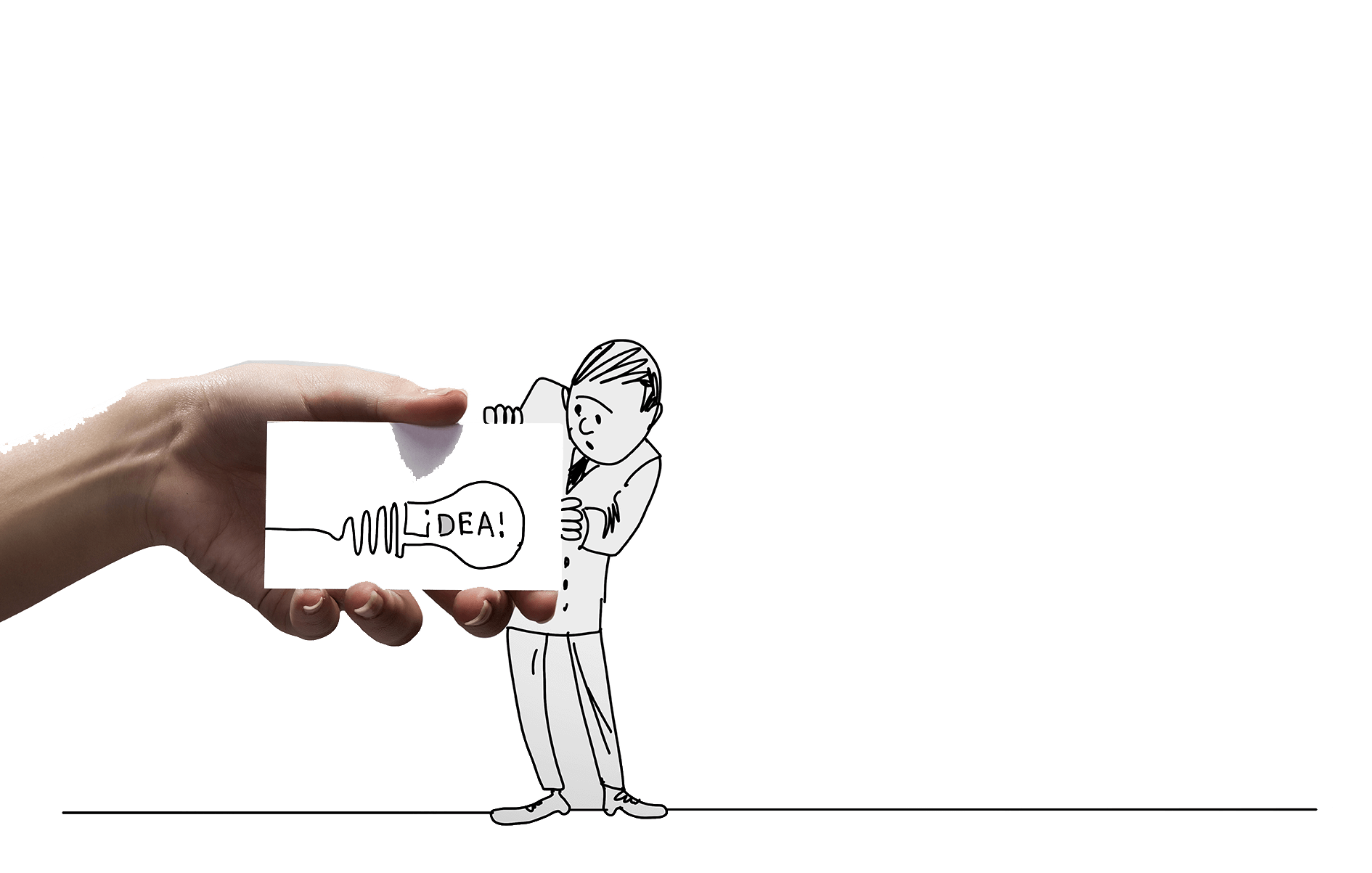 Creative pure hand painted business 
presentations Creative
pure hand painted business presentations
The so-called enterprise productrefers to the purposeful labor production of an enterprise, including both the tangible products of the production enterprises and the intangible products of the service industry.
Features
Creative pure hand painted business 
presentations Creative
pure hand painted business presentations
Flexible and convenient
Product characteristics are mainly to highlight the advantages of their products and different from other products.
Fast
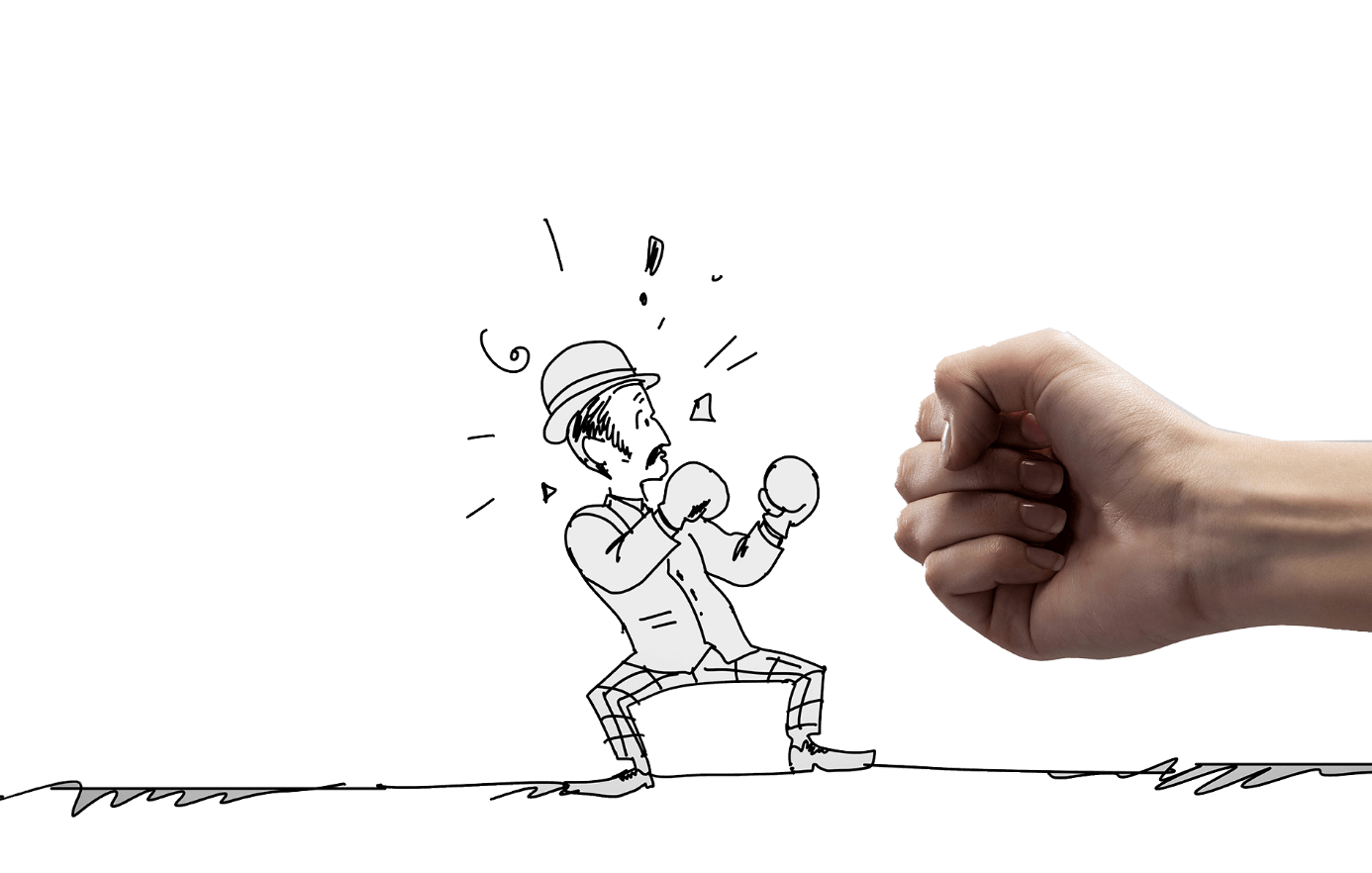 Product characteristics are mainly to highlight the advantages of their products and different from other products.
Durable
Product characteristics are mainly to highlight the advantages of their products and different from other products.
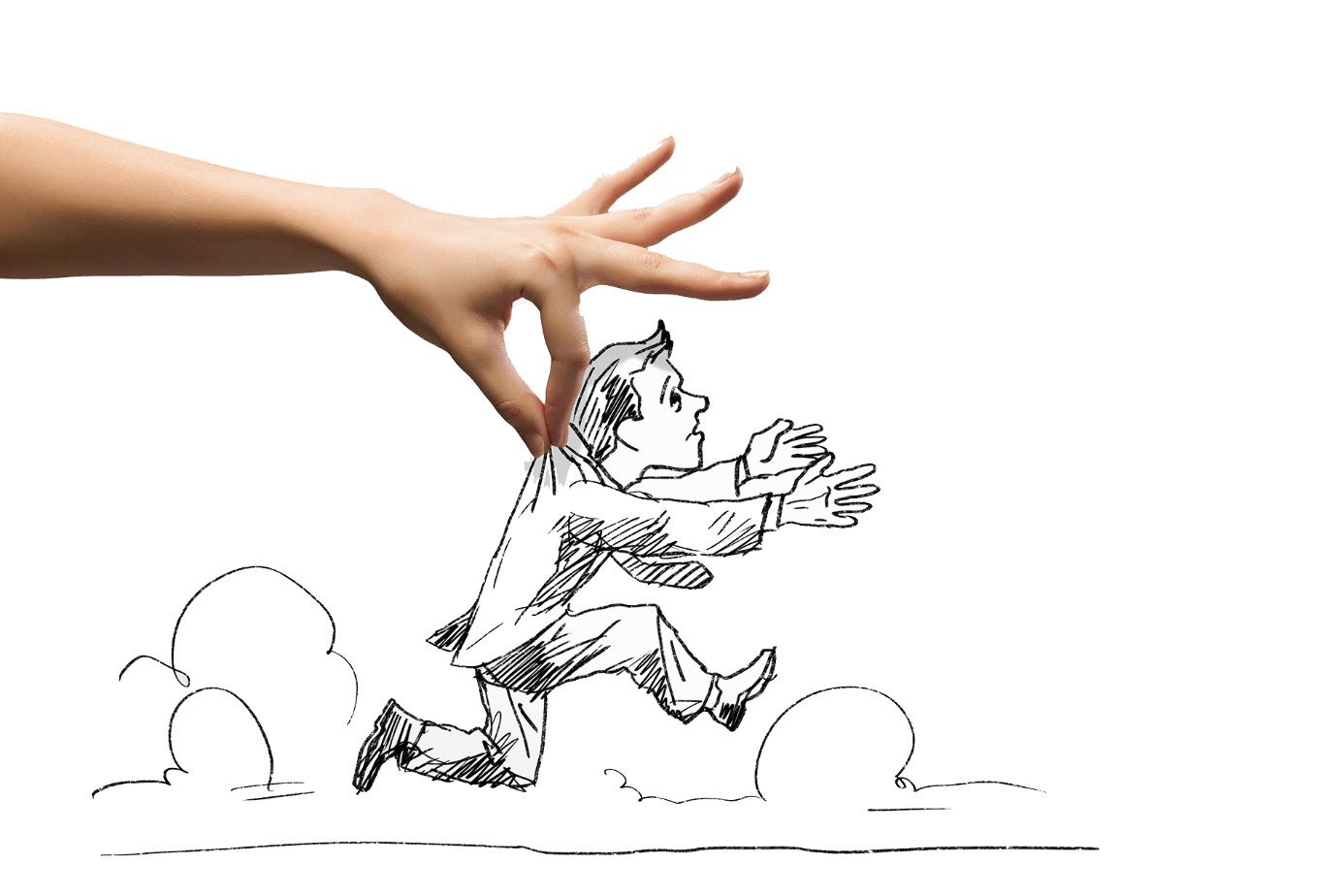 Features
Creative pure hand painted business 
presentations Creative
pure hand painted business presentations
Flexible and convenient
Product characteristics are mainly to highlight the advantages of their products and different from other products. Product characteristics are mainly to highlight the advantages of their products and different from other products.
Flexible and convenient
Product characteristics are mainly to highlight the advantages of their products and different from other products. Product characteristics are mainly to highlight the advantages of their products and different from other products.
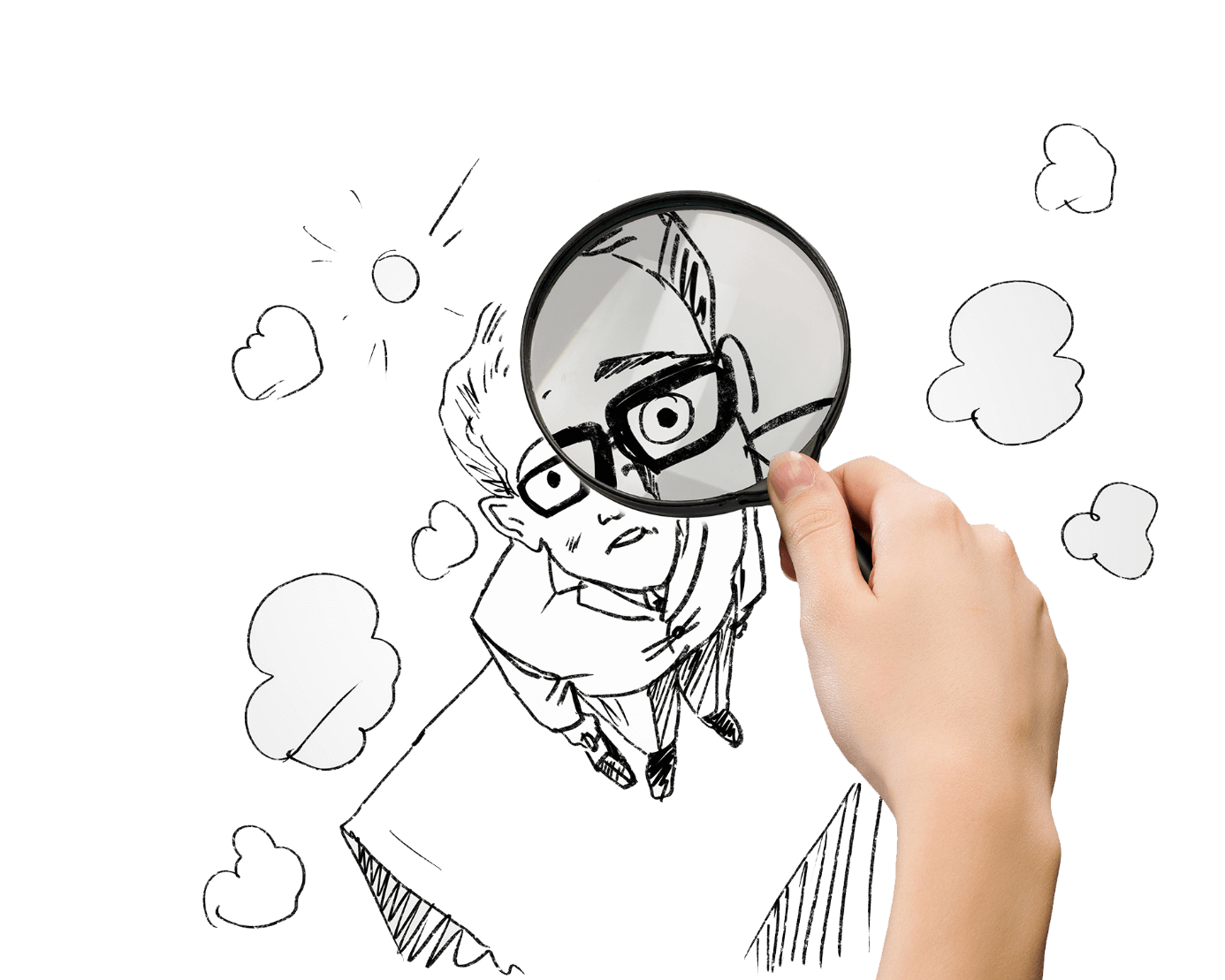 Forced
Features
Creative pure hand painted business 
presentations Creative
pure hand painted business presentations
Product advantages are mainly to highlight the advantages of their products and different from other products Where the advantages of the product characteristics are mainly to highlight the advantages of their products and different from other products Product characteristics are mainly to highlight the advantages of their products and different from other products.
       Product characteristics are mainly to highlight the advantages of their products and different from other products.
Convenient
Pretty
Economic
Simple
Practical
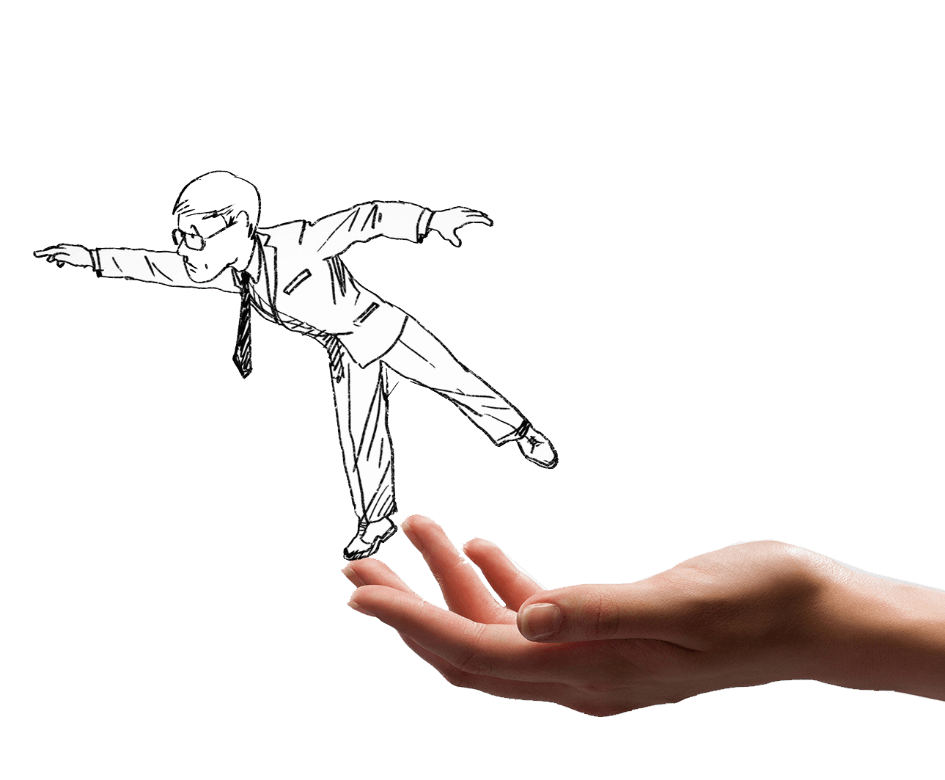 Features
Creative pure hand painted business 
presentations Creative
pure hand painted business presentations
Product advantages are mainly to highlight the advantages of their products and different from other products Where the advantages of the product characteristics are mainly to highlight the advantages of their products and different from other products Product characteristics are mainly to highlight the advantages of their products and different from other products.
       Product characteristics are mainly to highlight the advantages of their products and different from other products are mainly to highlight the advantages of their products and different from other products, the advantages of the product characteristics are mainly to highlight the advantages of their products and different from other products.
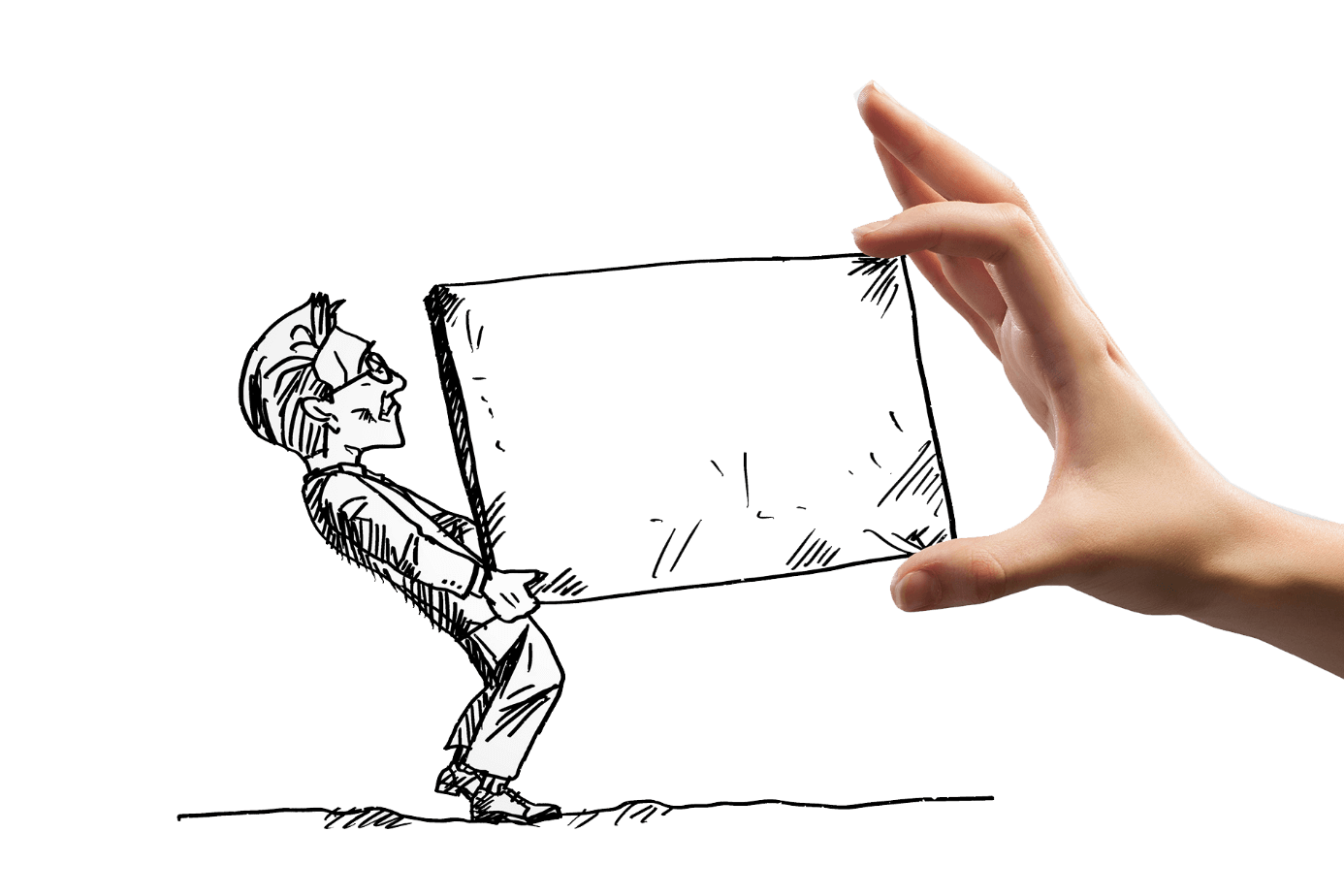 Creative pure hand painted business 
presentations Creative
pure hand painted business presentations
P
Service protection
Art3
[Speaker Notes: PptTemplate:       www.1ppt.com/moban/                    IndustryPptTemplate:www.1ppt.com/hangye/ 
FestivalPptTemplate:www.1ppt.com/jieri/                          PptMaterial:       www.1ppt.com/sucai/
PptBackground:www.1ppt.com/beijing/                     PptChart:       www.1ppt.com/tubiao/      
ExcellentPptDownload:www.1ppt.com/xiazai/                       PptTutorial:       www.1ppt.com/powerpoint/      
WordTutorial:    www.1ppt.com/word/                        ExcelTutorial:     www.1ppt.com/excel/  
Resume:      www.1ppt.com/jianli/                         PptCourseware:       www.1ppt.com/kejian/ 
Transcript for:          www.1ppt.com/shouchaobao/          Question download:      www.1ppt.com/shiti/  
Lesson plan download:      www.1ppt.com/jiaoan/                       Font download:      www.1ppt.com/ziti/]
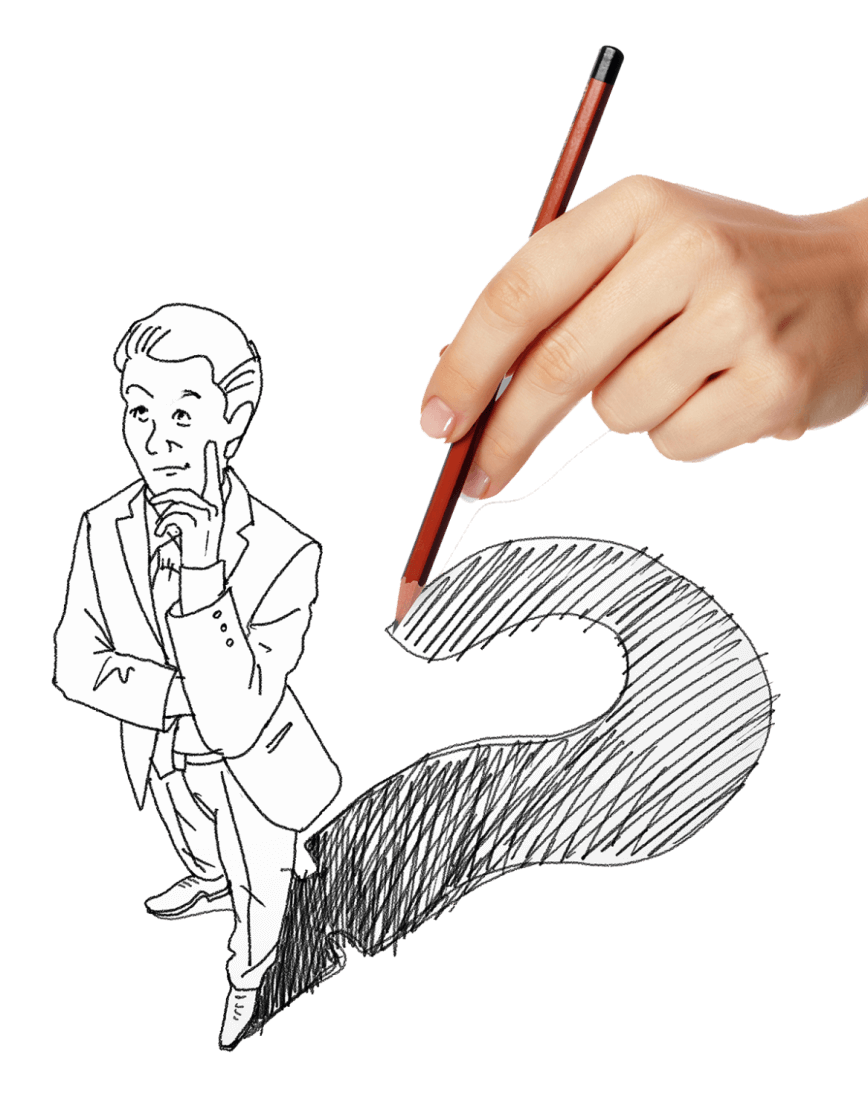 Services
Creative pure hand painted business 
presentations Creative
pure hand painted business presentations
One-on-one service
Our service standards are the first in the country, to solve any customer problems, one-on-one intimate service. , solve any customer's problems, one-on-one intimate service.
Professional maintenance
Our service standards are the first in the country, to solve any customer problems, one-on-one intimate service.
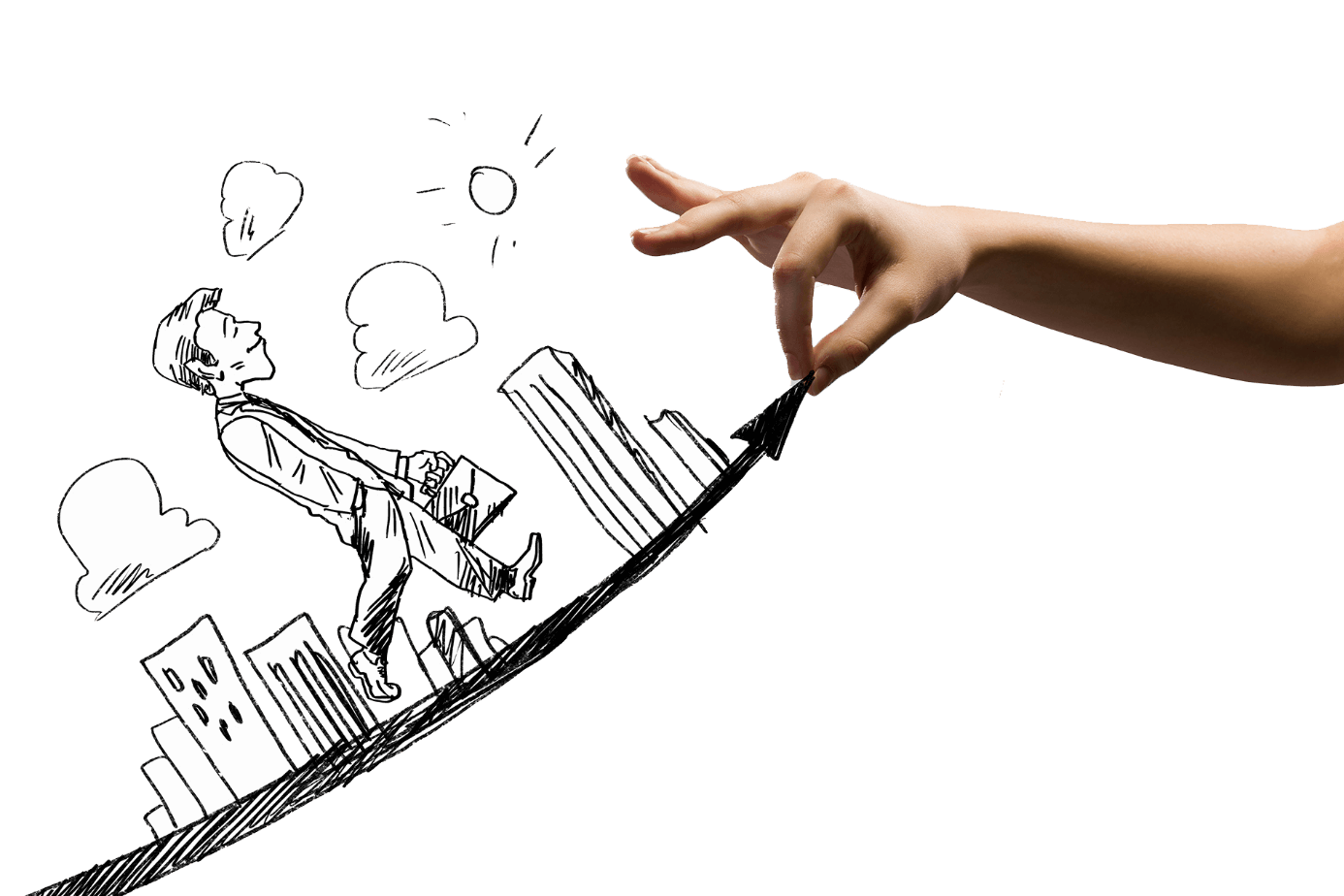 Services
Creative pure hand painted business 
presentations Creative
pure hand painted business presentations
Gold Service frees you from any stress
Our service standards are the first in the country, to solve any customer problems, one-on-one intimate service. Is the first in the country, to solve any customer's problems, one-on-one intimate service to solve any customer's problems, one-on-one intimate service.
Our service standards are the first in the country, to solve any customer problems, one-on-one intimate service.
Our service standards are the first in the country, to solve any customer problems, one-on-one intimate service. Is the first in the country, to solve any customer's problems, one-on-one intimate service to solve any customer's problems, one-on-one intimate service.
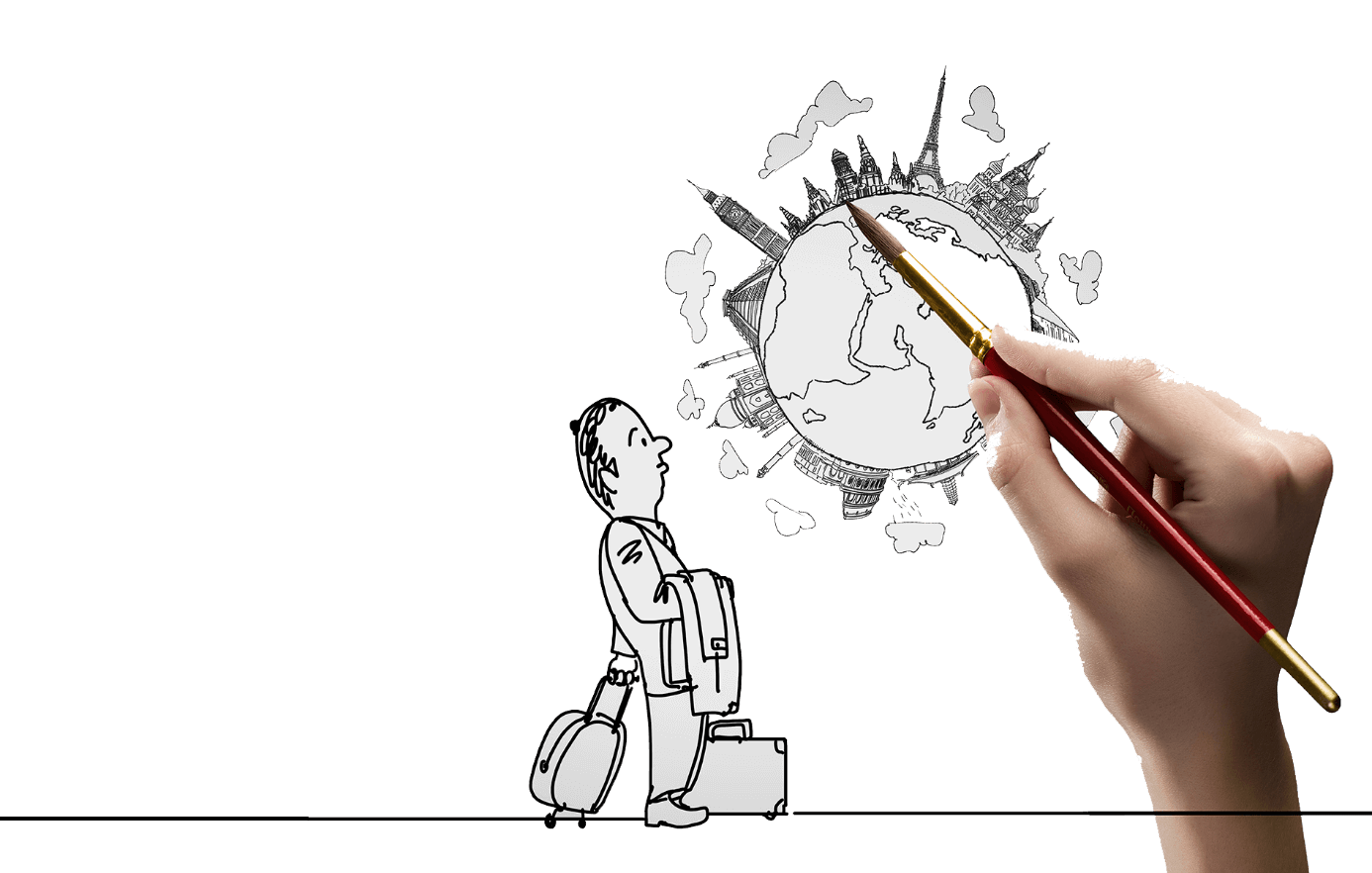 Services
Creative pure hand painted business 
presentations Creative
pure hand painted business presentations
Solve all your worries
Our service standards are the first in the country, to solve any customer problems, one-on-one intimate service. Is the first in the country, to solve any customer problems, one-on-one intimate service.

       Is the first in the country, to solve any customer problems, one-on-one intimate service. Is the first in the country, to solve any customer problems, one-on-one intimate service. Is the first in the country, to solve any customer problems, one-on-one intimate service. Is the first in the country, to solve any customer problems, one-on-one intimate service. Is the first in the country, to solve any customer problems, one-on-one intimate service. Is the first in the country, to solve any customer problems, one-on-one intimate service.
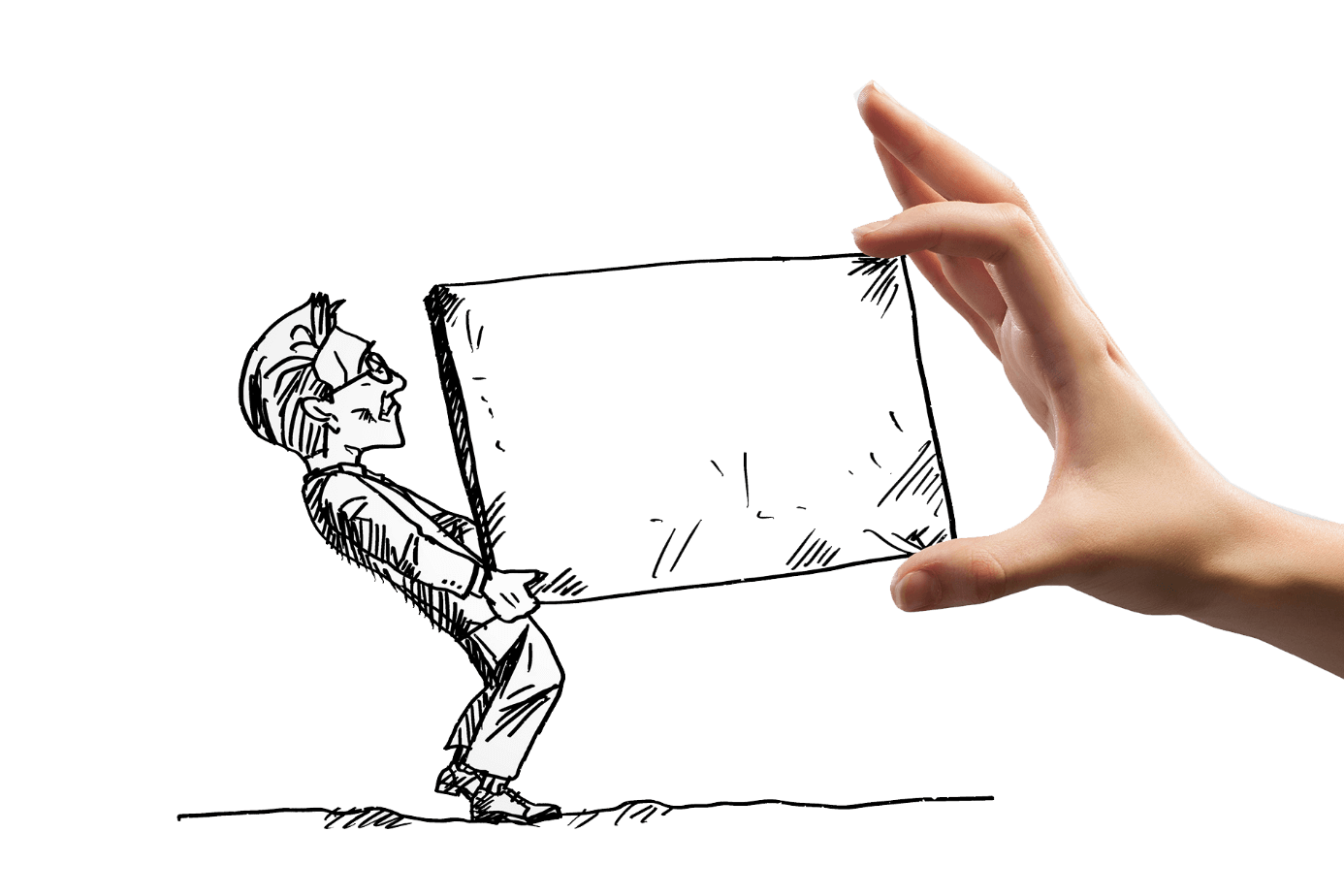 Creative pure hand painted business 
presentations Creative
pure hand painted business presentations
P
Partners
Art4
Partners
Creative pure hand painted business 
presentations Creative
pure hand painted business presentations
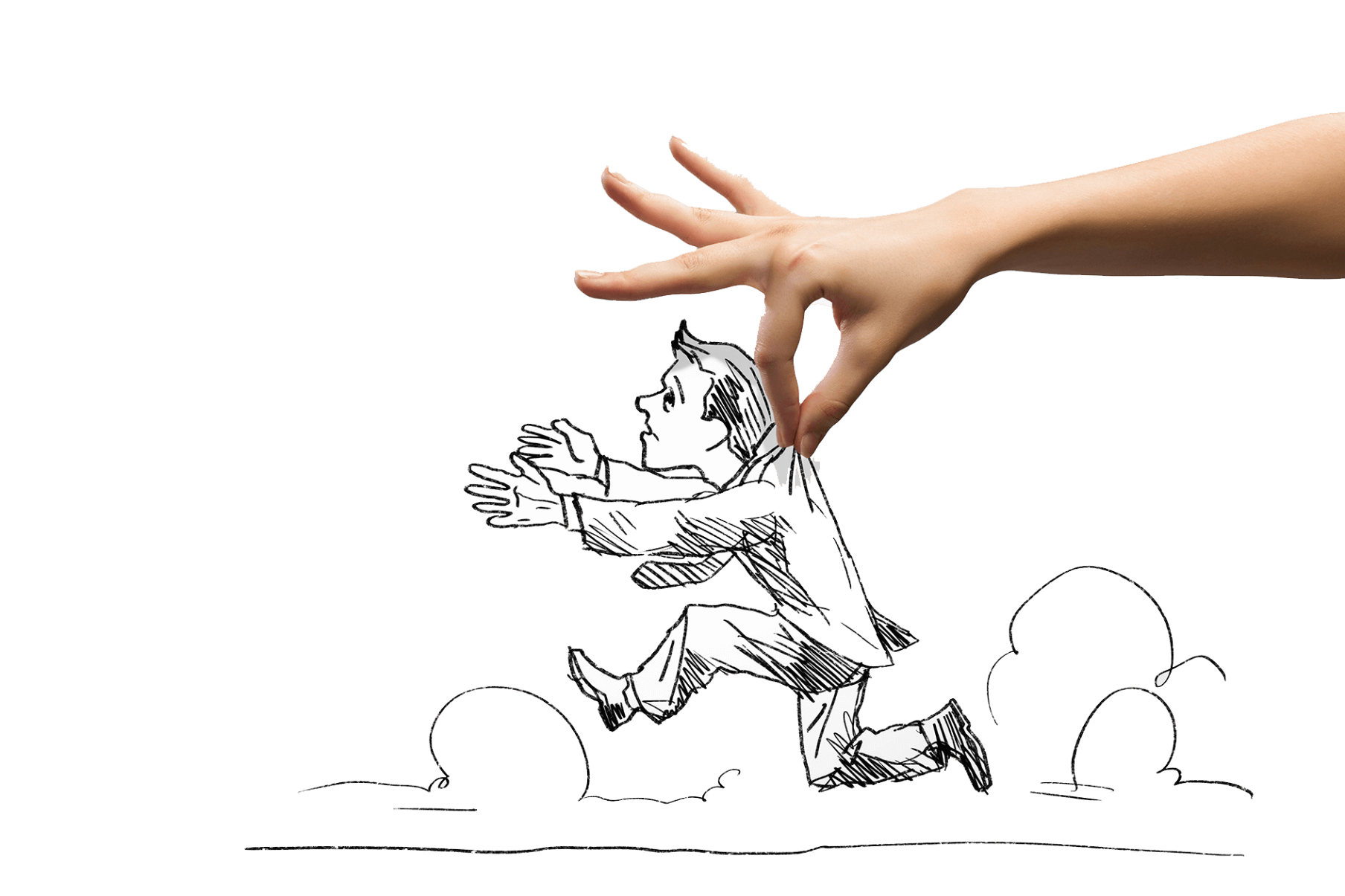 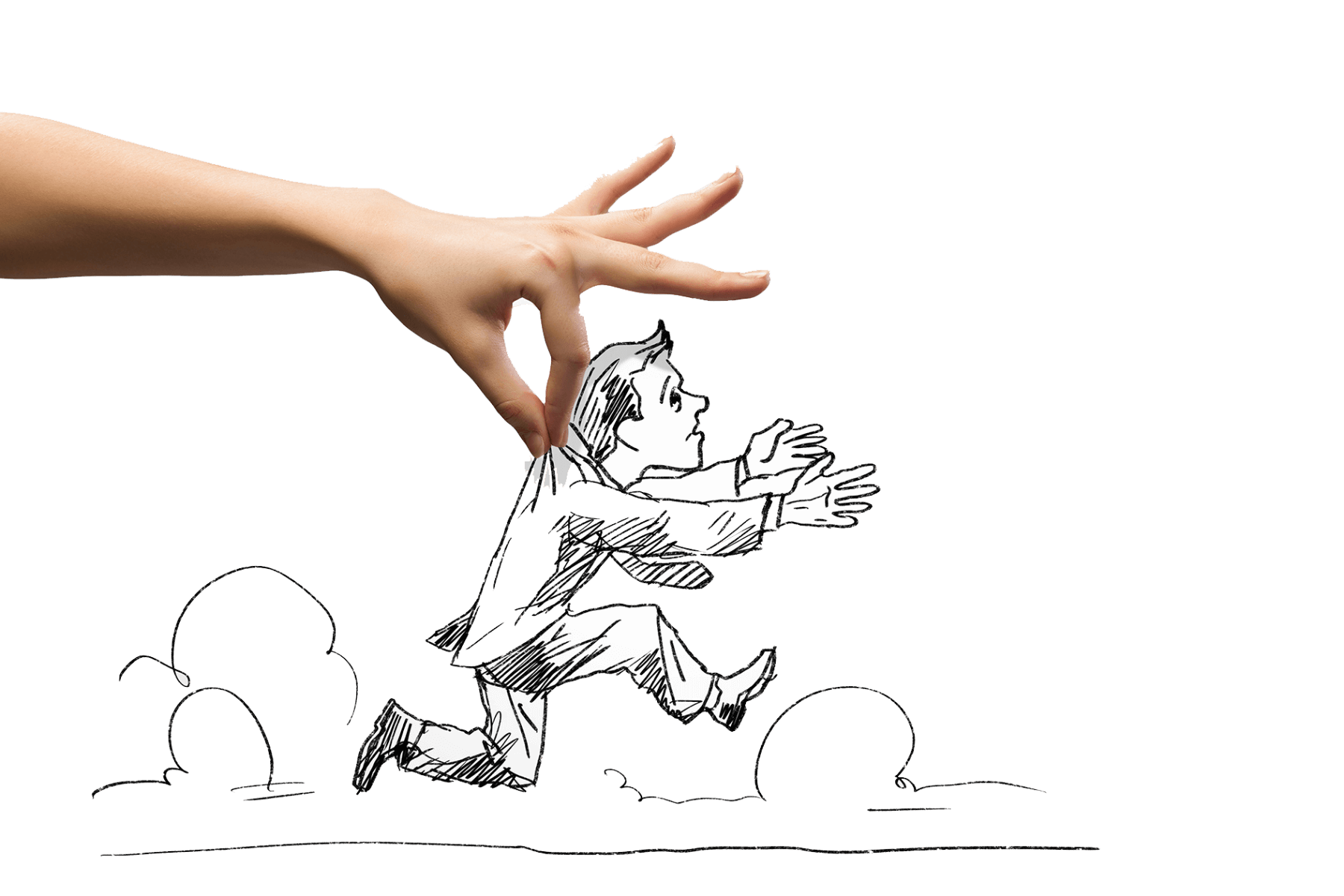 Our service standards are the first in the country, to solve any customer problems, one-on-one intimate service.
Partners
Creative pure hand painted business 
presentations Creative
pure hand painted business presentations
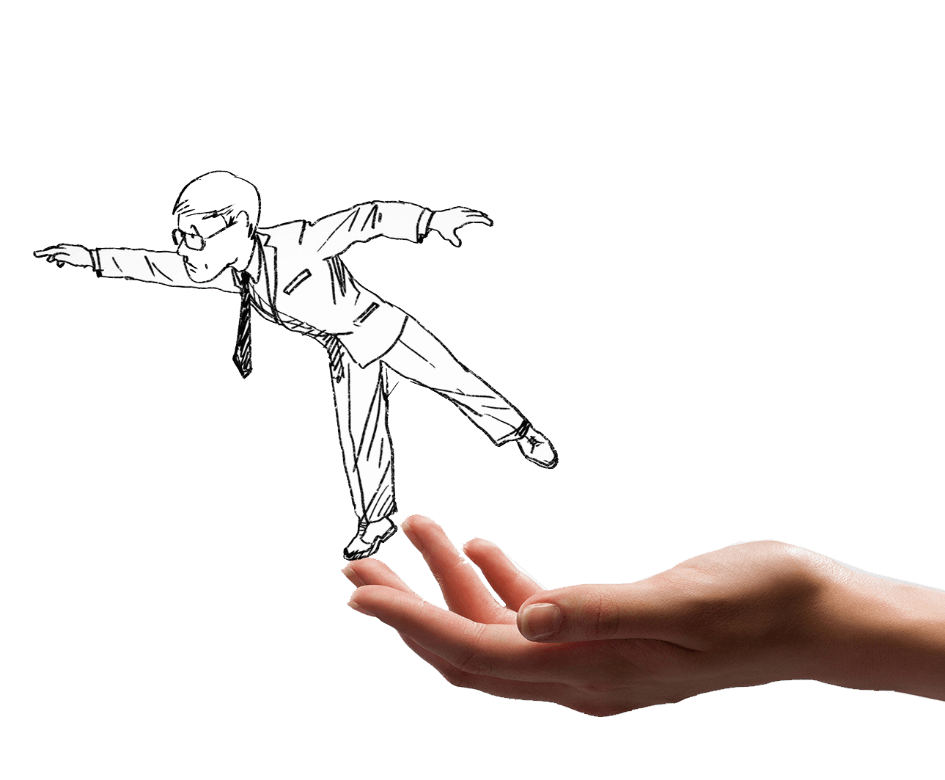 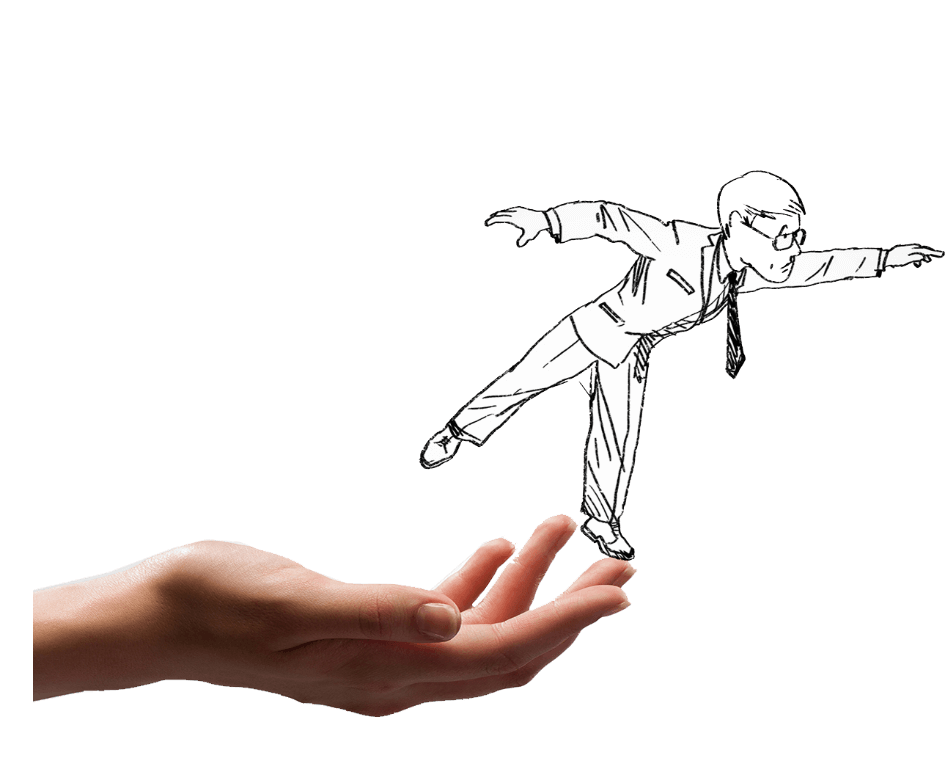 Our service standards are the first in the country, to solve any customer problems, one-on-one intimate service.
Our service standards are the first in the country, to solve any customer problems, one-on-one intimate service.
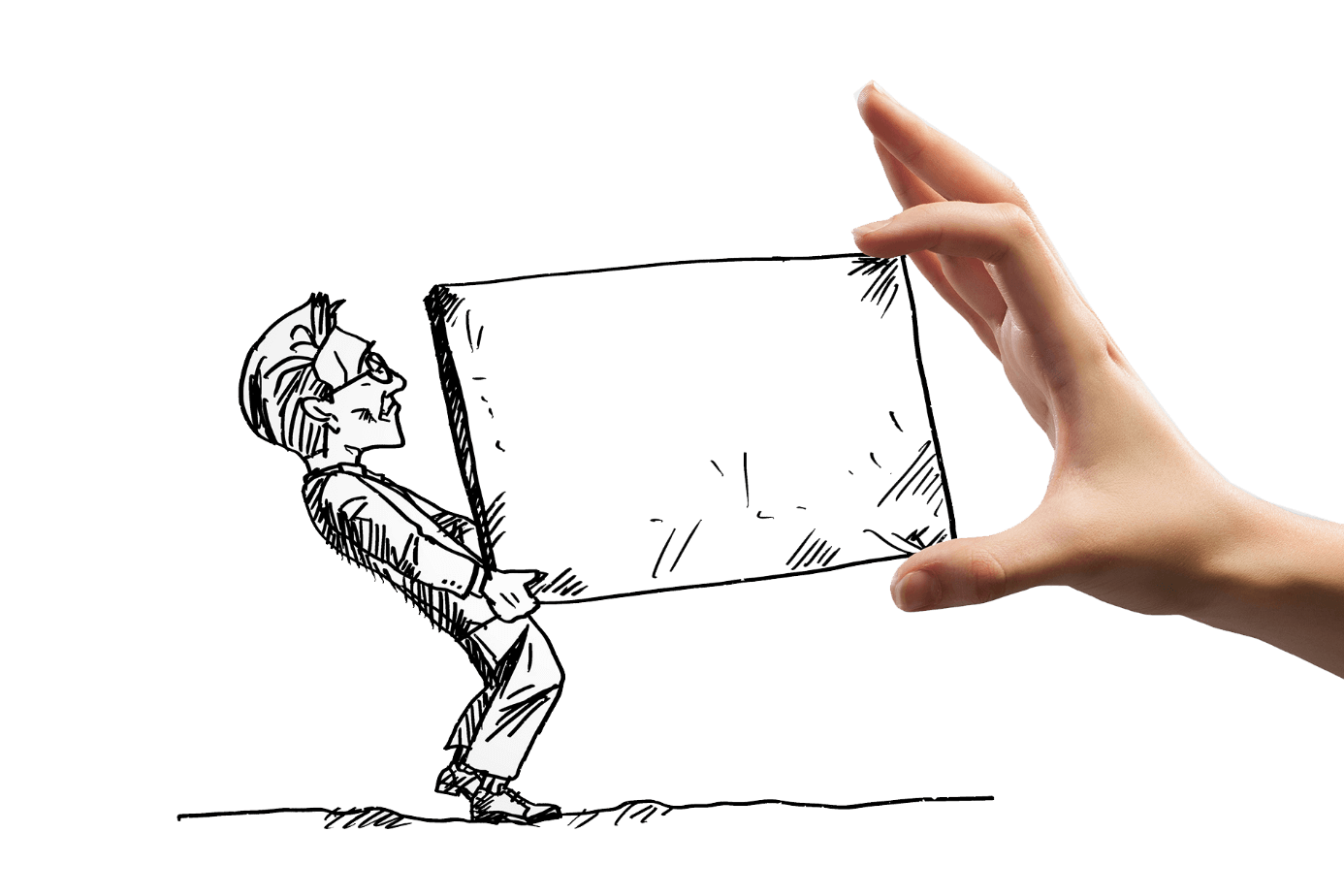 Creative pure hand painted business 
presentations Creative
pure hand painted business presentations
P
Market layout
Art5
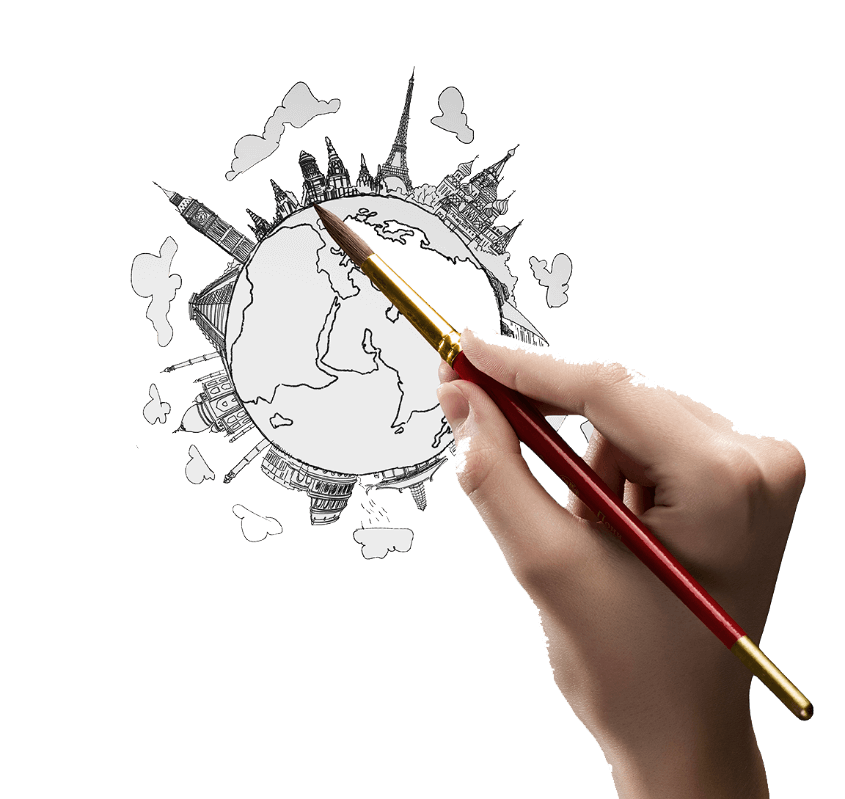 Our market
Creative pure hand painted business 
presentations Creative
pure hand painted business presentations
Product advantages are mainly to highlight the advantages of their products and different from other products Where the advantages of the product characteristics are mainly to highlight the advantages of their products and different from other products Product characteristics are mainly to highlight the advantages of their products and different from other products.
Domestic market
Creative pure hand painted business 
presentations Creative
pure hand painted business presentations
National layout one
National layout one
National layout one
Our service standards are the first in the country, to solve any customer problems, one-on-one intimate service. Solve any customer's problems, one-on-one intimate service.
Our service standards are the first in the country, to solve any customer problems, one-on-one intimate service. Solve any customer's problems, one-on-one intimate service.
Our service standards are the first in the country, to solve any customer problems, one-on-one intimate service. Solve any customer's problems, one-on-one intimate service.
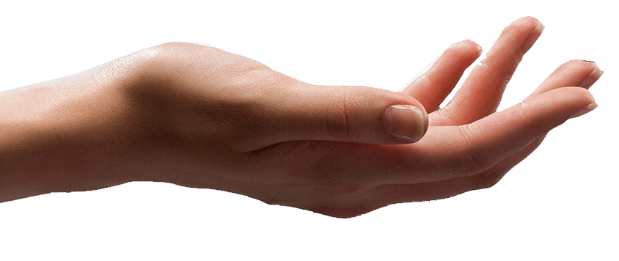 Overseas markets
Creative pure hand painted business 
presentations Creative
pure hand painted business presentations
Overseas Layout One
Overseas Layout II
Our service standards are the first in the country, to solve any customer problems, one-on-one intimate service. Solve any customer's problems, one-on-one intimate service.
Our service standards are the first in the country, to solve any customer problems, one-on-one intimate service. Solve any customer's problems, one-on-one intimate service.
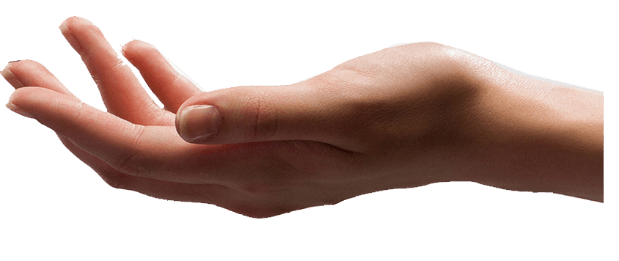 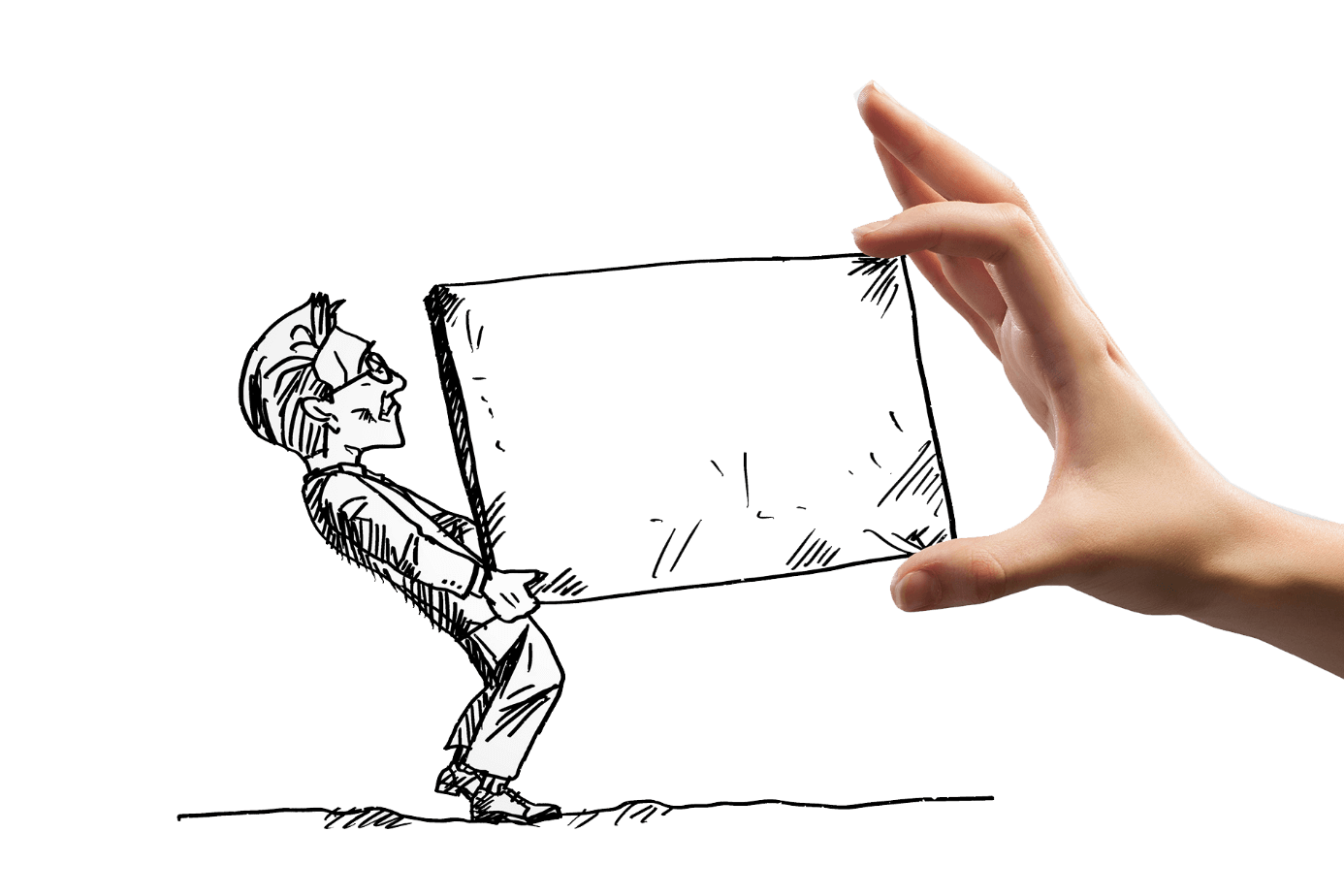 Creative pure hand painted business 
presentations Creative
pure hand painted business presentations
P
Case Show
Art6
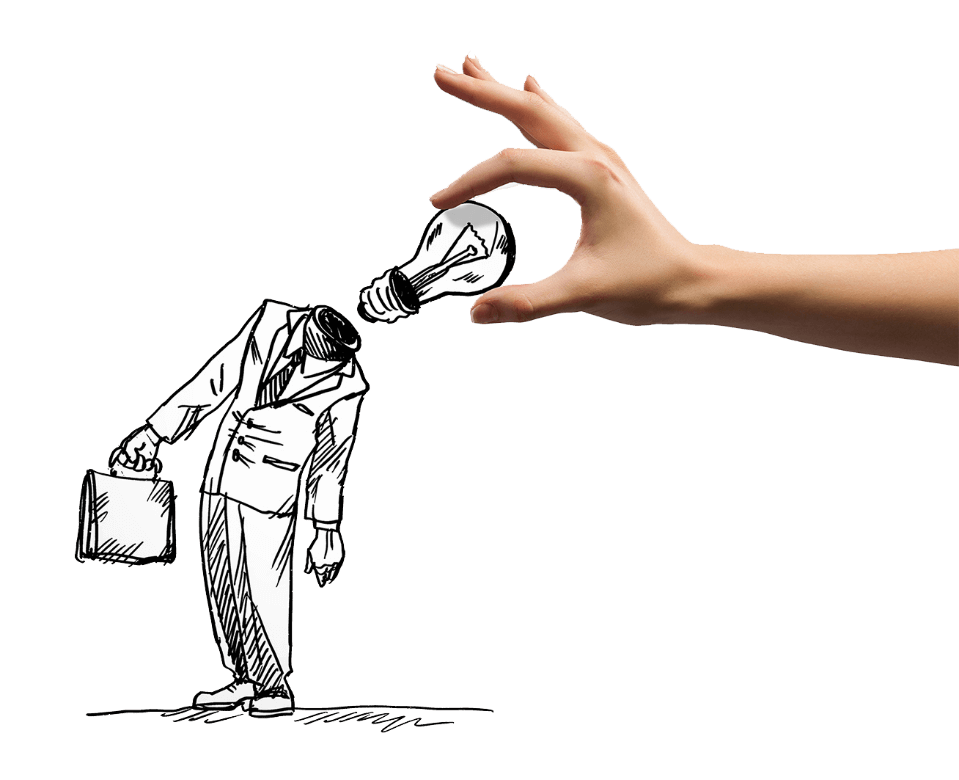 Our customers
Creative pure hand painted business 
presentations Creative
pure hand painted business presentations
NBCustomer one
Our standards are the first in the country, to solve any customer problems, one-on-one intimate service. Our service standards are the first in the country, to solve any customer problems, one-on-one intimate service.
NBCustomer three
NBCustomer two
Our standards are the first in the country, to solve any customer problems, one-on-one intimate service. Our service standards are the first in the country, to solve any customer problems, one-on-one intimate service.
Our standards are the first in the country, to solve any customer problems, one-on-one intimate service. Our service standards are the first in the country, to solve any customer problems, one-on-one intimate service.
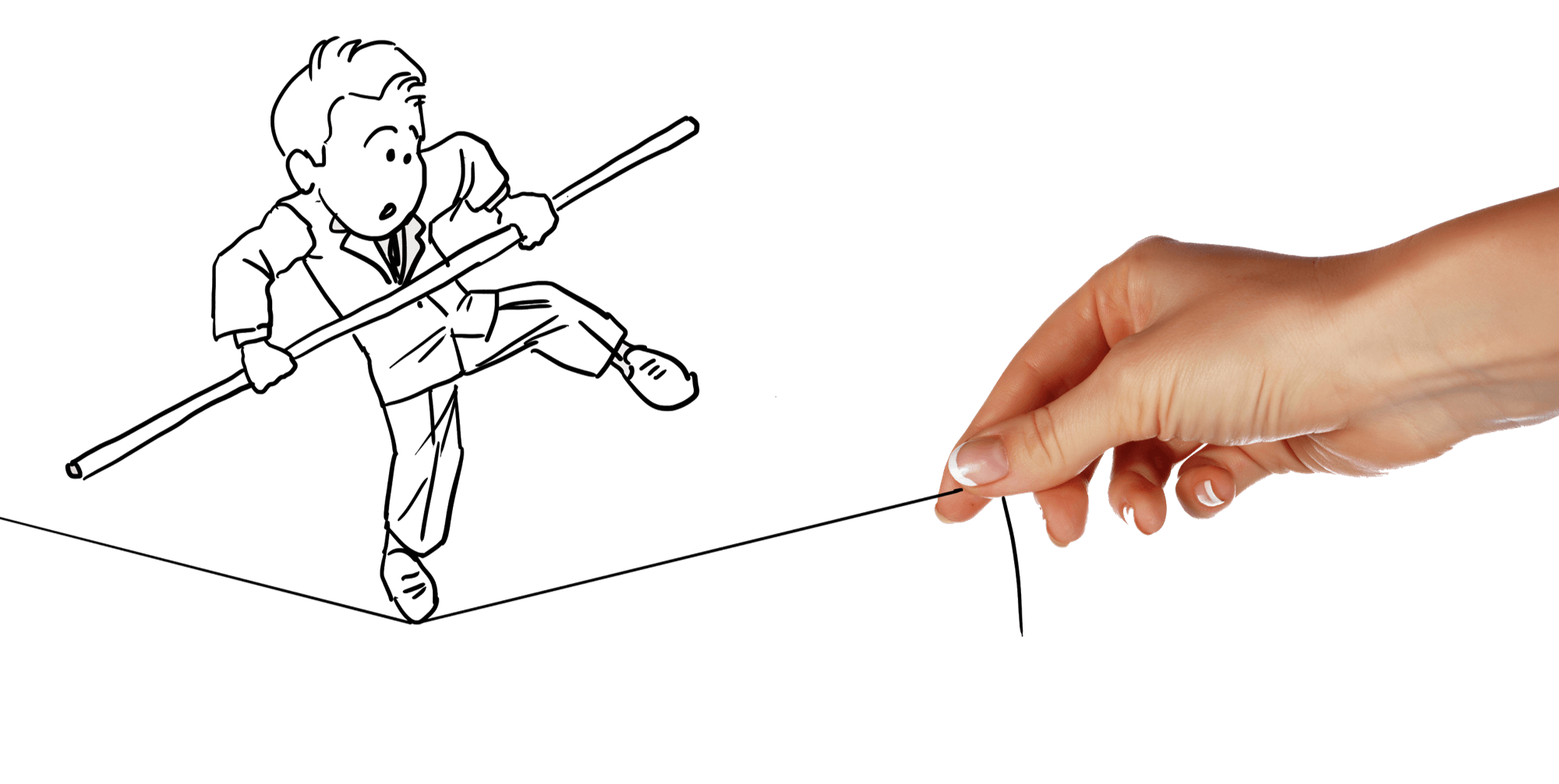 Case Show
Creative pure hand painted business 
presentations Creative
pure hand painted business presentations
Our standards are the first in the country, to solve any customer problems, one-on-one intimate service. Our service standards are the first in the country, to solve any customer problems, one-on-one intimate service.
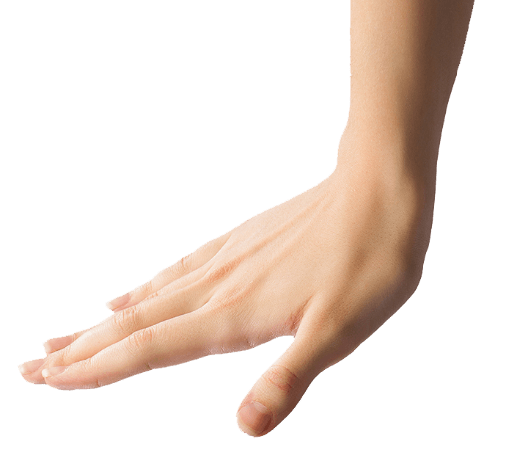 Case Show
Creative pure hand painted business 
presentations Creative
pure hand painted business presentations
The so-called enterprise productrefers to the purposeful labor production of an enterprise, including both the tangible products of the production enterprises and the intangible products of the service industry.
       Enterprise products include a variety of different forms, performance, use of thousands of. But they have a common characteristic, that is, people in a certain period of time production and business activities of the direct and effective results.
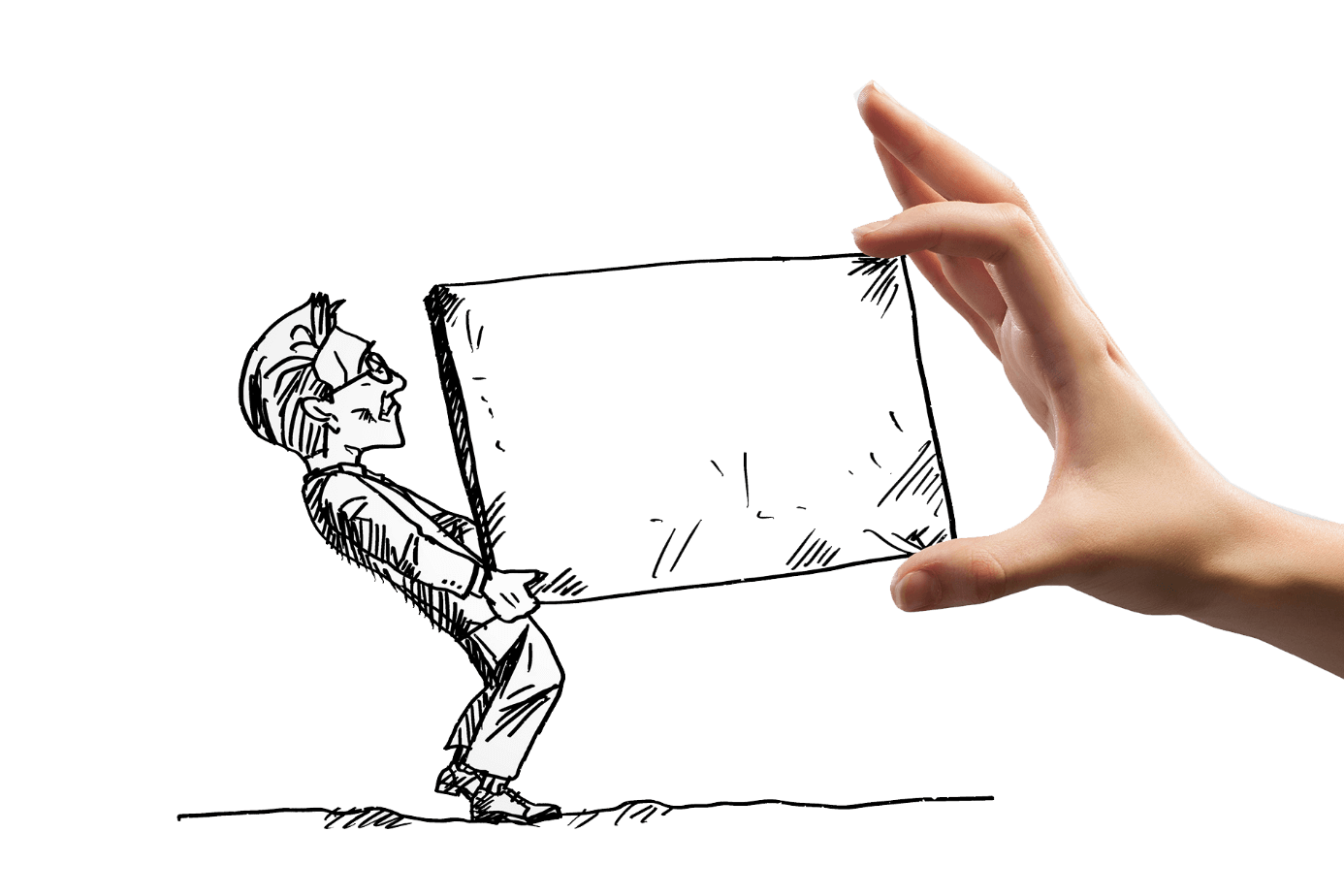 Creative pure hand painted business 
presentations Creative
pure hand painted business presentations
P
Contact us
Art7
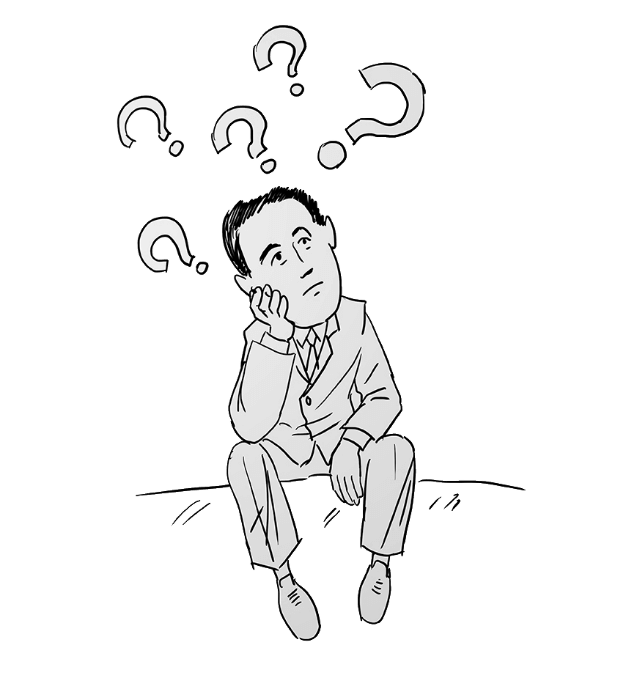 Contact us
Creative pure hand painted business 
presentations Creative
pure hand painted business presentations
Address: Please enter the company office address Tel:021-88888888 021-88888888  
Fax:021-88888888 021-88888888      Url:www.freeppt7.com
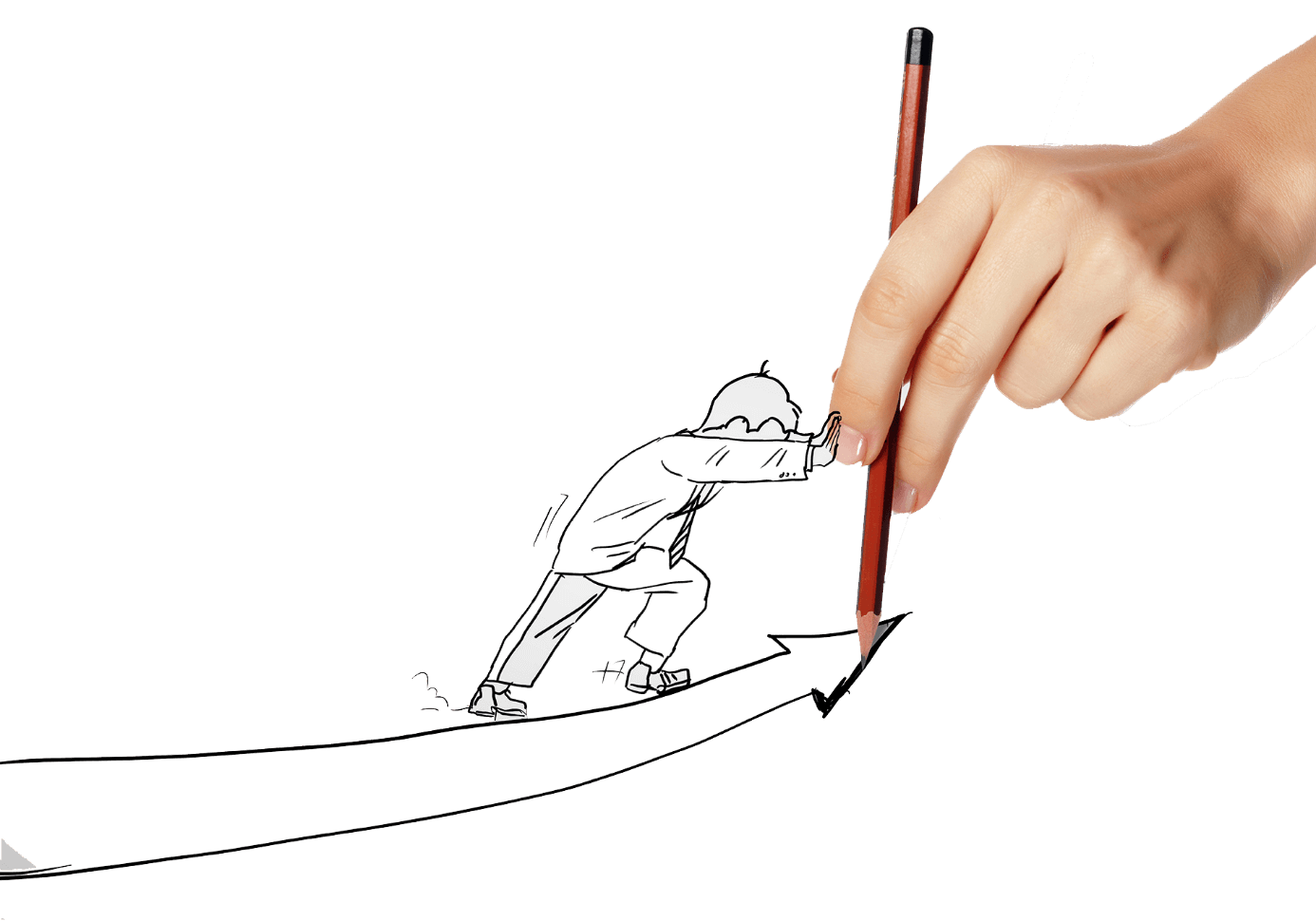 T
HANKS!
Creative hand painted business
Fully Editable Icon Set: A
Fully Editable Icon Set: B
Fully Editable Icon Set: C